Sealing Strategies to Control the Top Losses in Horizontal Silos
T.F. Bernardes, R.C. Amaral, and L.G. Nussio
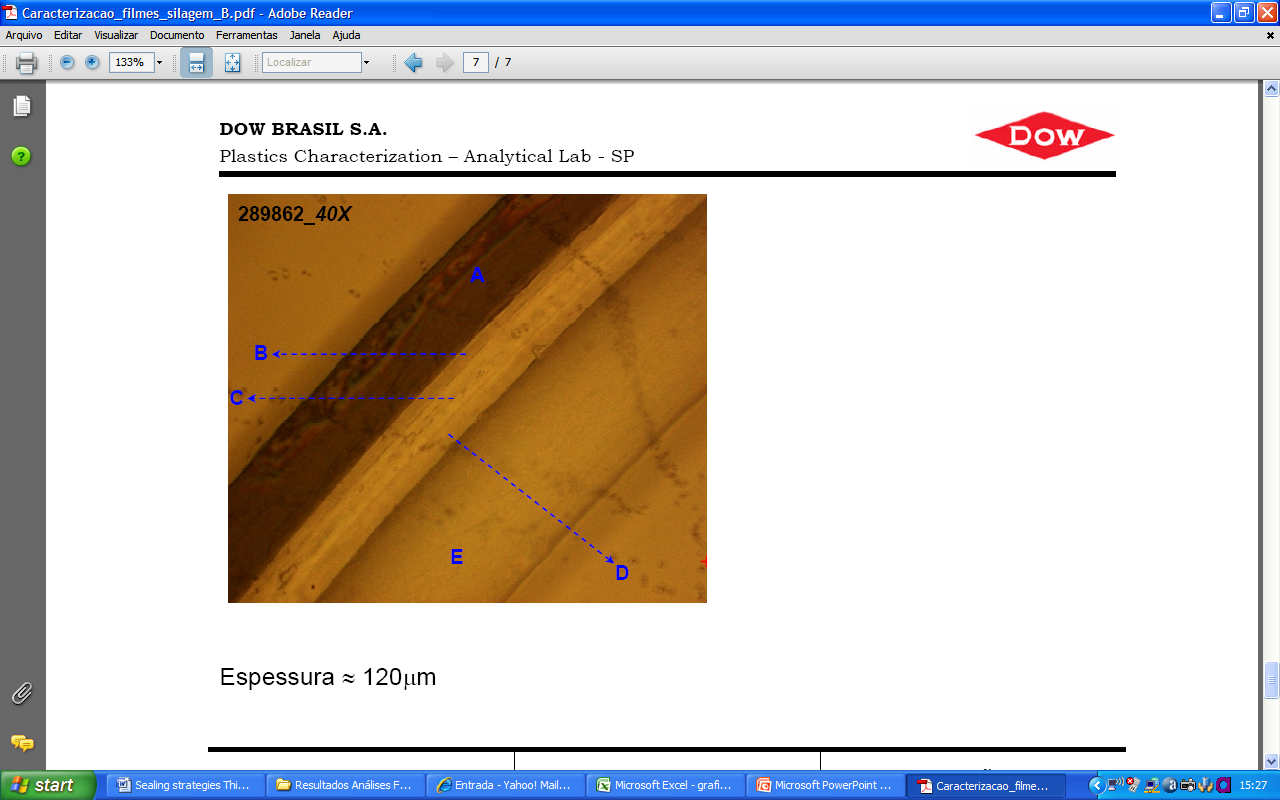 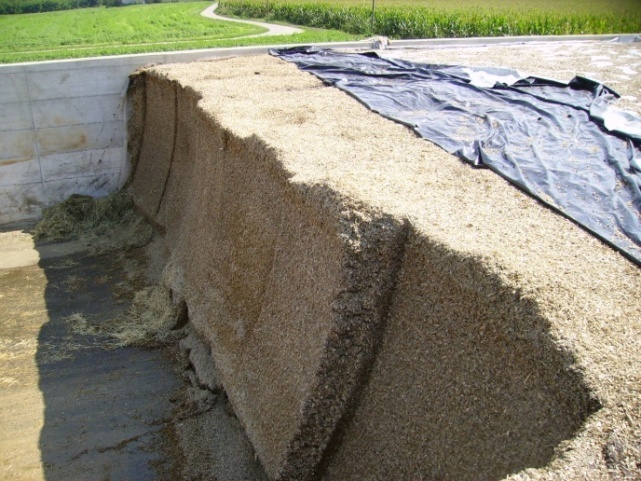 International Symposium on Forage Quality and Conservation
October, 28-30th 2009
Overview
1.Introduction
2.Unsealed silos
3.Lining bunker walls with plastic
4.Types of plastic film to cover silage
5.Use of additives on the top of the silos
6.Use of materials to weight the plastic cover
7.Biofilms and organic cover
Livestock farms can store silage in various ways
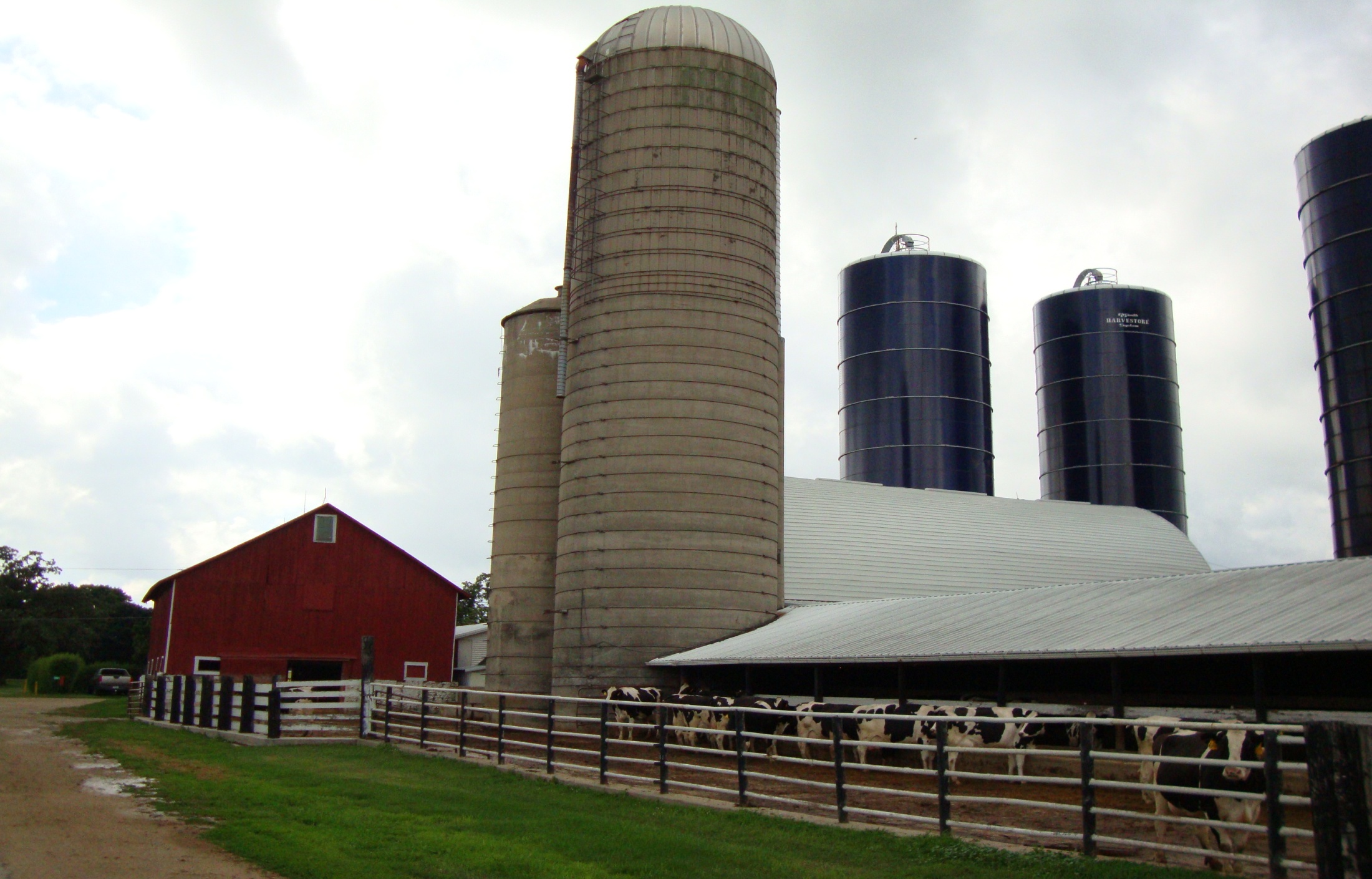 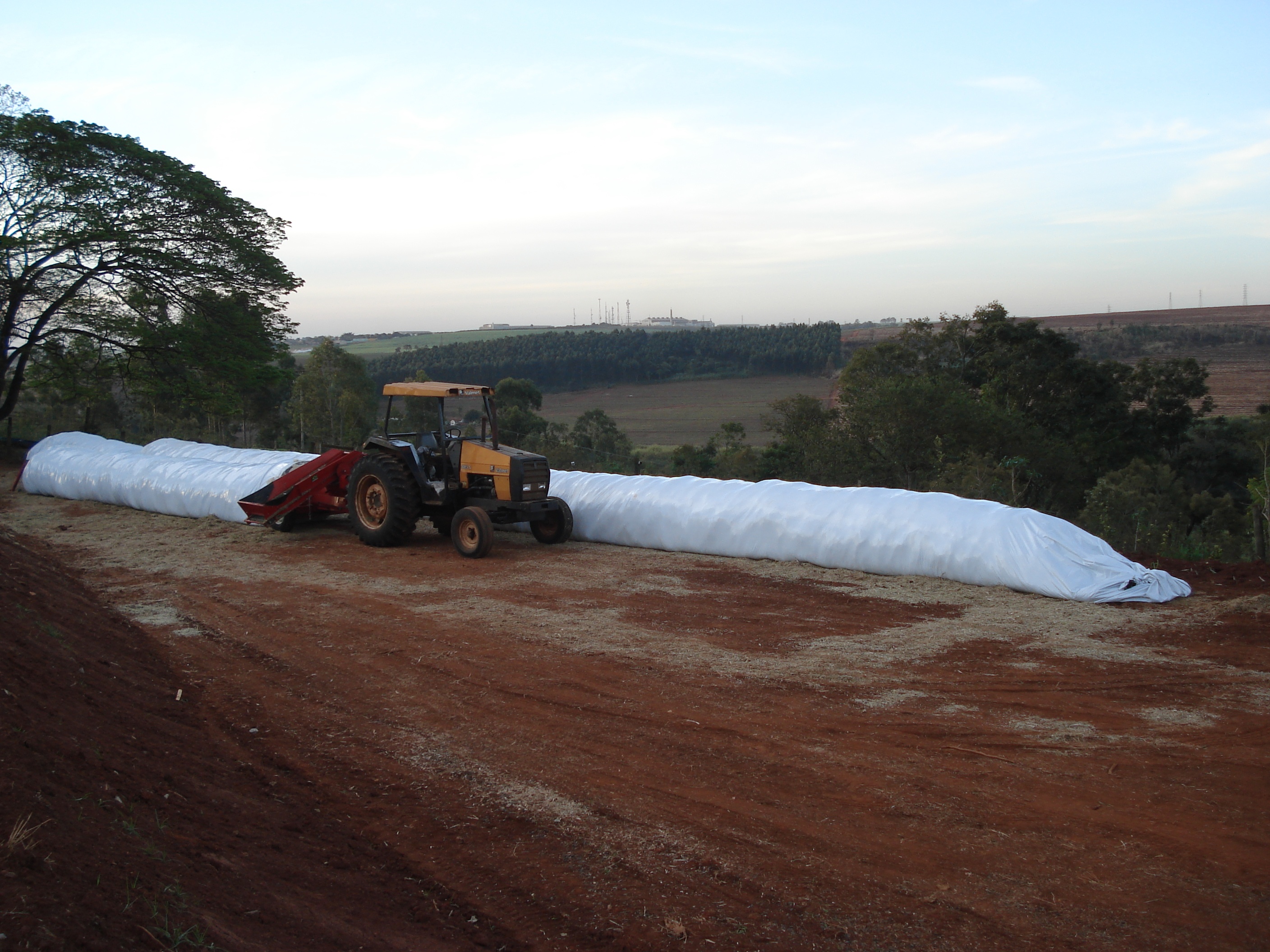 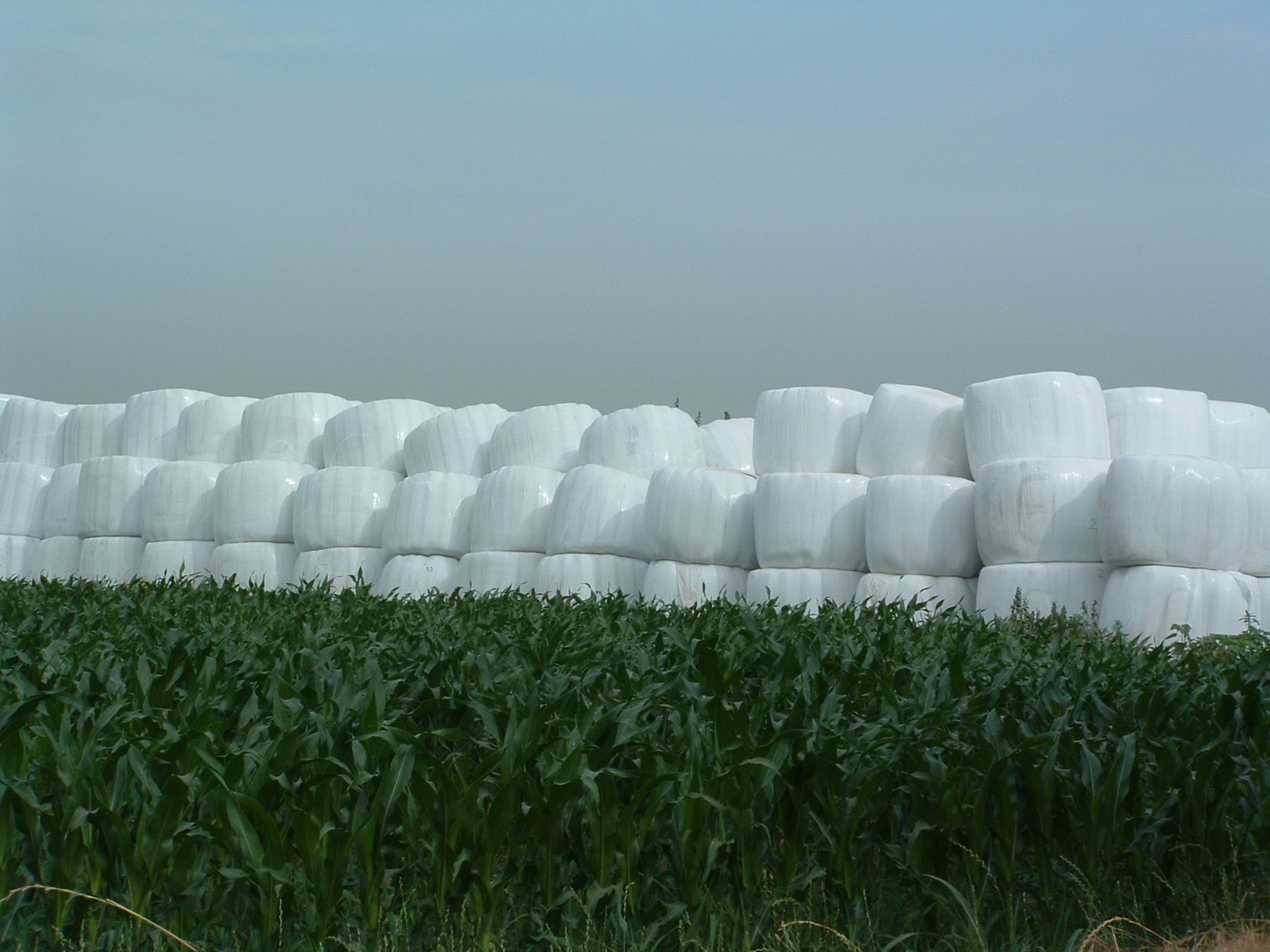 Courtesy of E. Tabacco
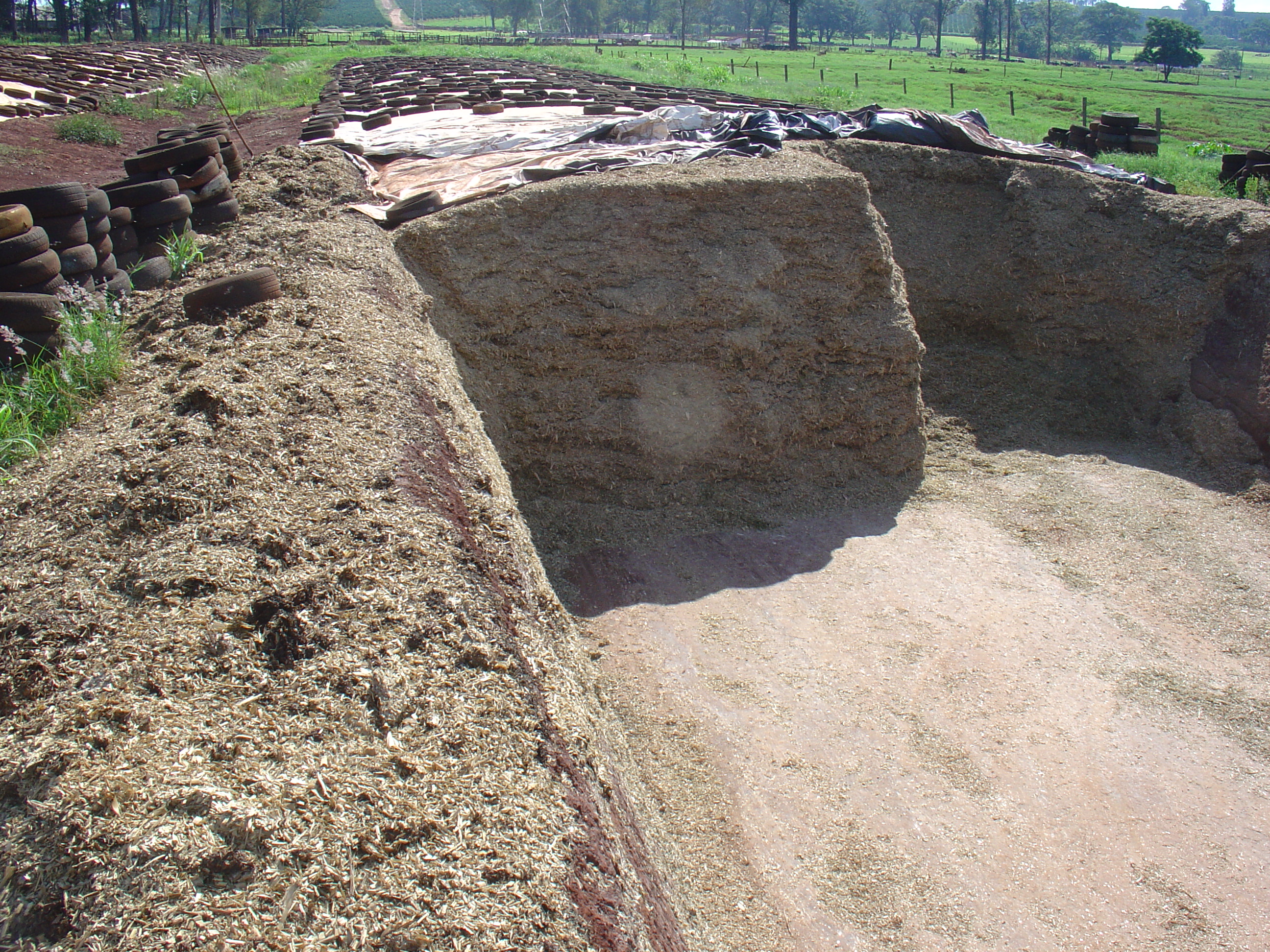 Several farms prefer horizontal silos
1.Low construction costs (stack silos);
2.Greater safety compared to tower silos;
3.High work rates for filling and unloading.
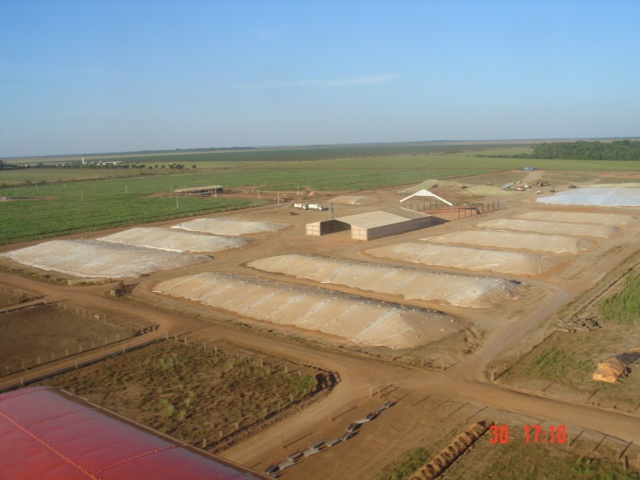 …but their design allows large areas of the ensiled material to be exposed to the environment and prone to spoilage…
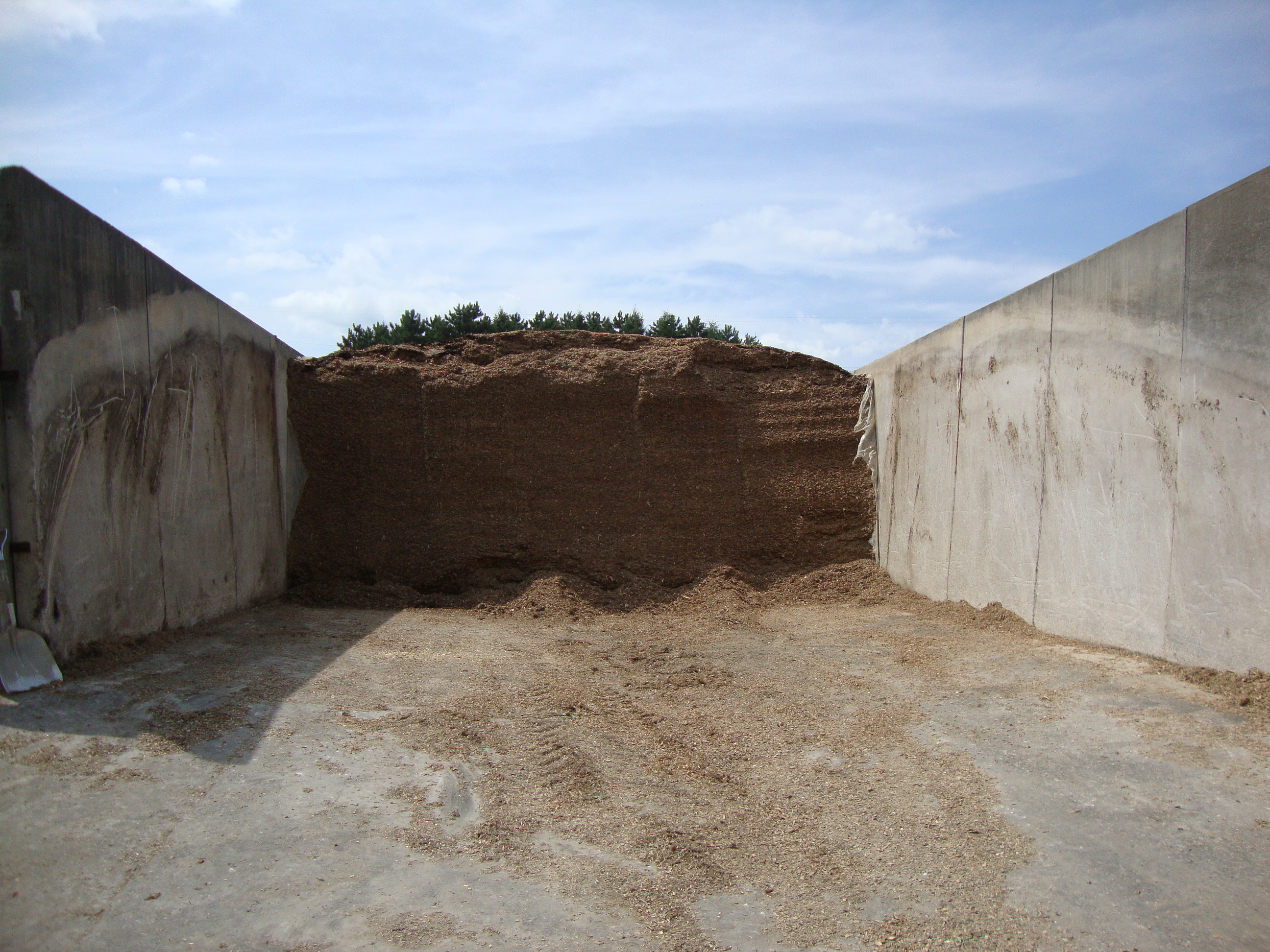 …especially in the upper layer and near the walls
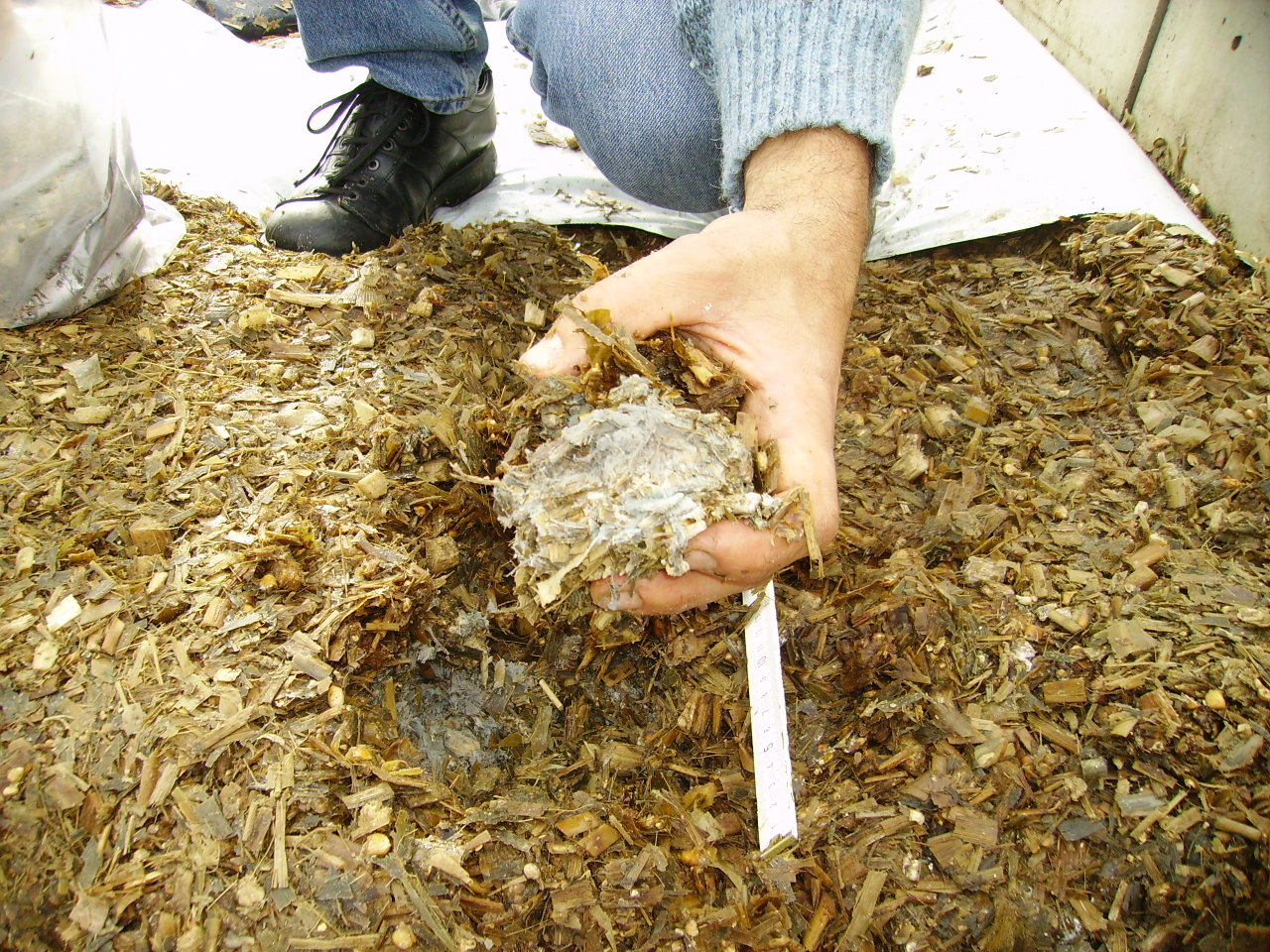 Effects of surface waste:
1.DM losses;
2.Reduction in animal performance;
3.Animal health;
4.Micotoxins;
5.Clostridia;
6. Listeria.
2. Unsealed silos
For more than forty years, recommendations for managing bunker silos have included covering them as soon after filling as possible;
Throughout this period, producers have sought easier and less time-consuming and less difficult alternatives (Holmes, 1996);
The process requires much hand labor, and can be a wet and dirty job            Unsealed silos;
TO COVER OR NOT TO COVER, THAT IS THE QUESTION
Effect of sealing treatment on estimated additional spoilage losses of OM at the top of two depths in bunker and stacks silos (average 1990 to 1993)
Depth 2 (0.45 to 0.90 m)
average
range
5.3
1-12
9-19
14.0
Adapted from Berger & Bolsen (2006)
2. Unsealed silos
Economics evaluations indicate that the reduced losses from using a cover return more than $8.00 for each $1.00 invested in plastic and labor to cover a bunker silo (Rotz & Muck, 1993).
In a 200-t bunker silo (6 m wide by 20 m long by 2.5 m deep), an effective seal to protect the top 1 meter of silage can prevent the loss 100 to 400 dollars worth silage, depending on the value of the crop (Bolsen, 1997).
3.Lining bunker walls with plastic
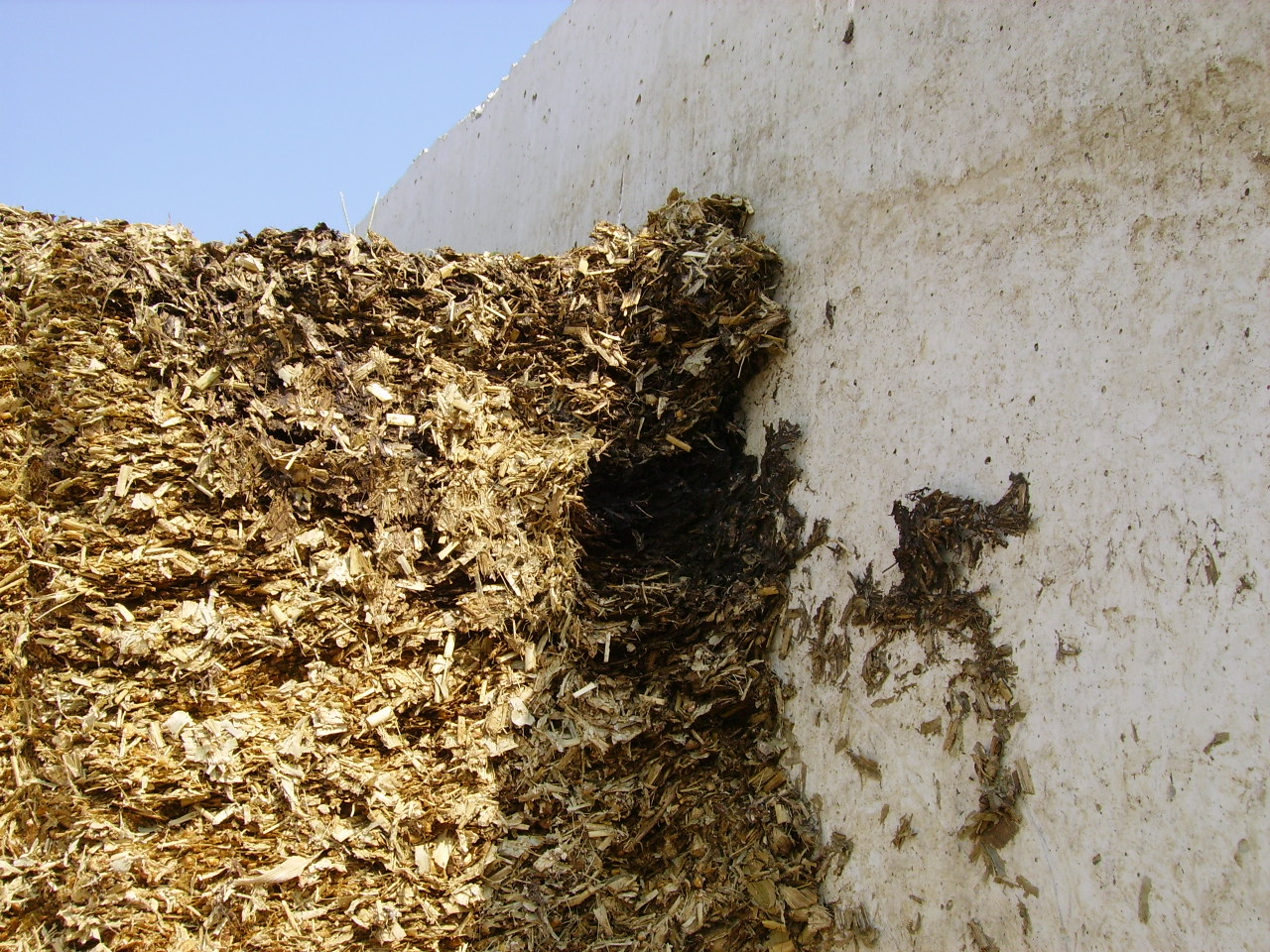 A problem still not fully solved is the connection of the cover to the bunker silos!
 The best results are achieved by putting an additional film between wall and forage, and then over the forage, before the main sheet is attached
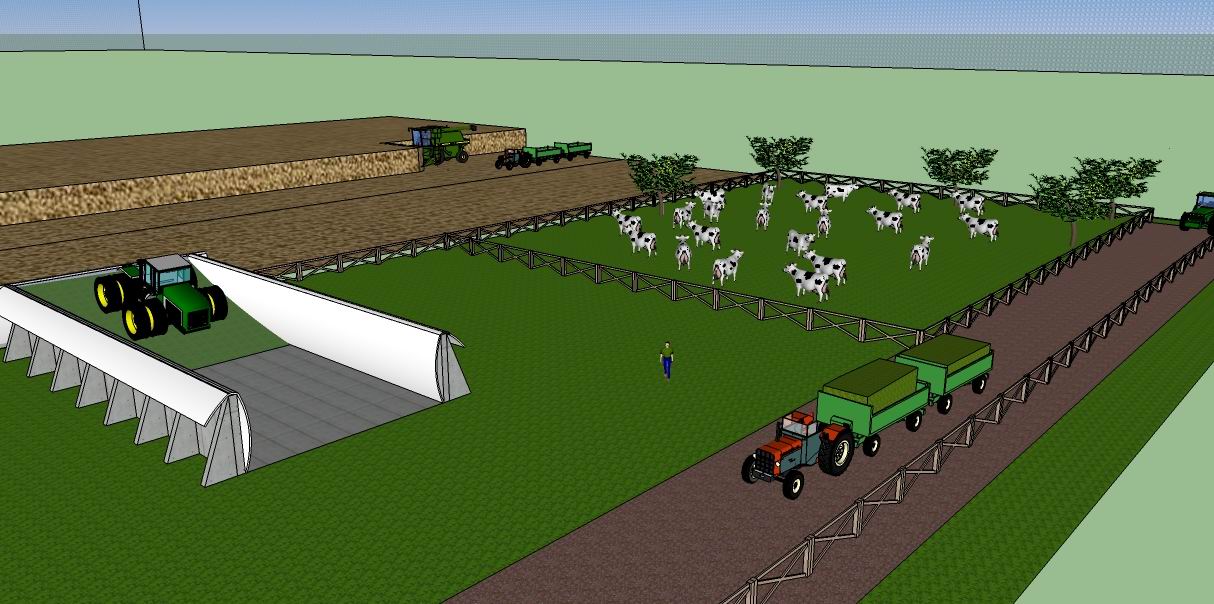 Step 1
3.Lining bunker walls with plastic
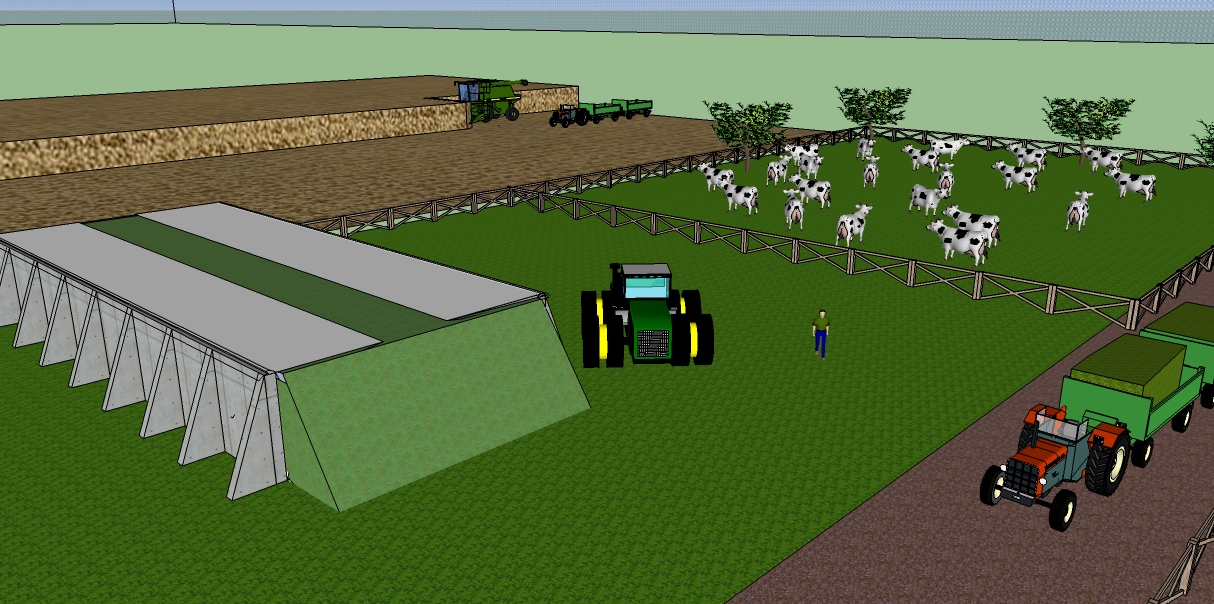 Step 2
3.Lining bunker walls with plastic
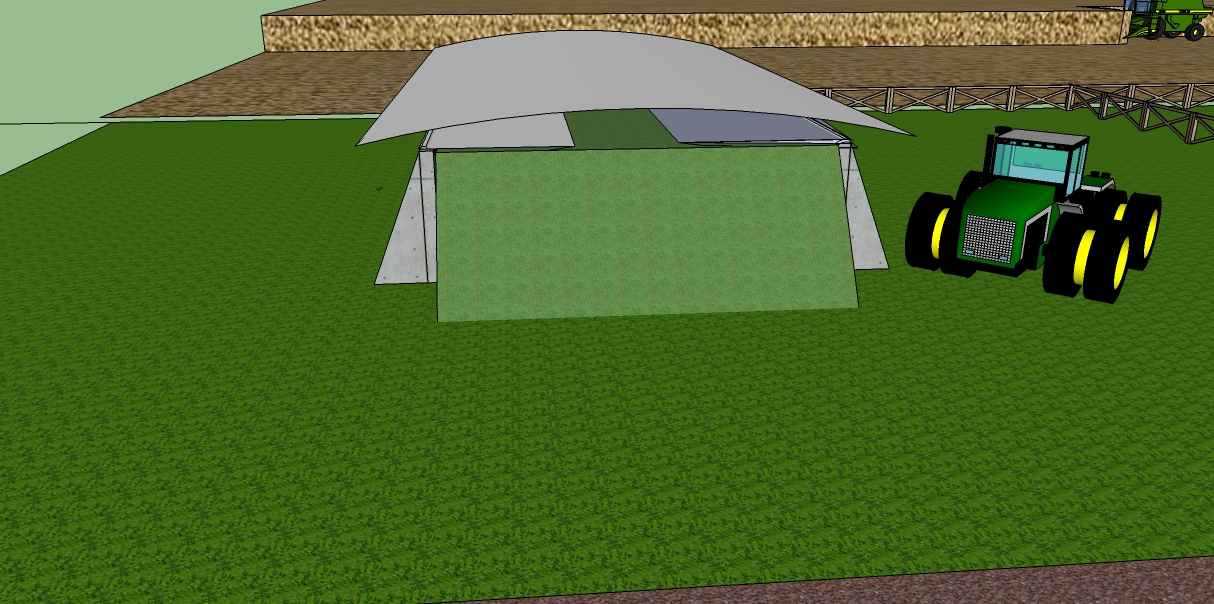 Step 3
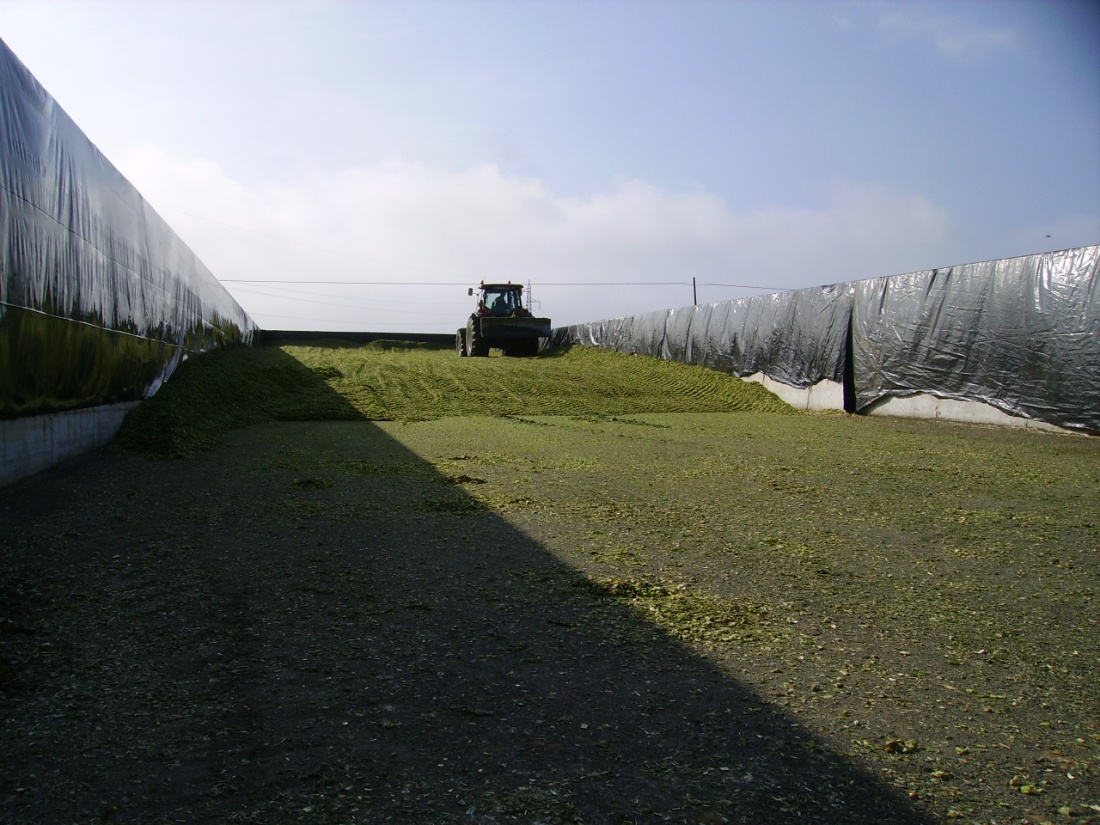 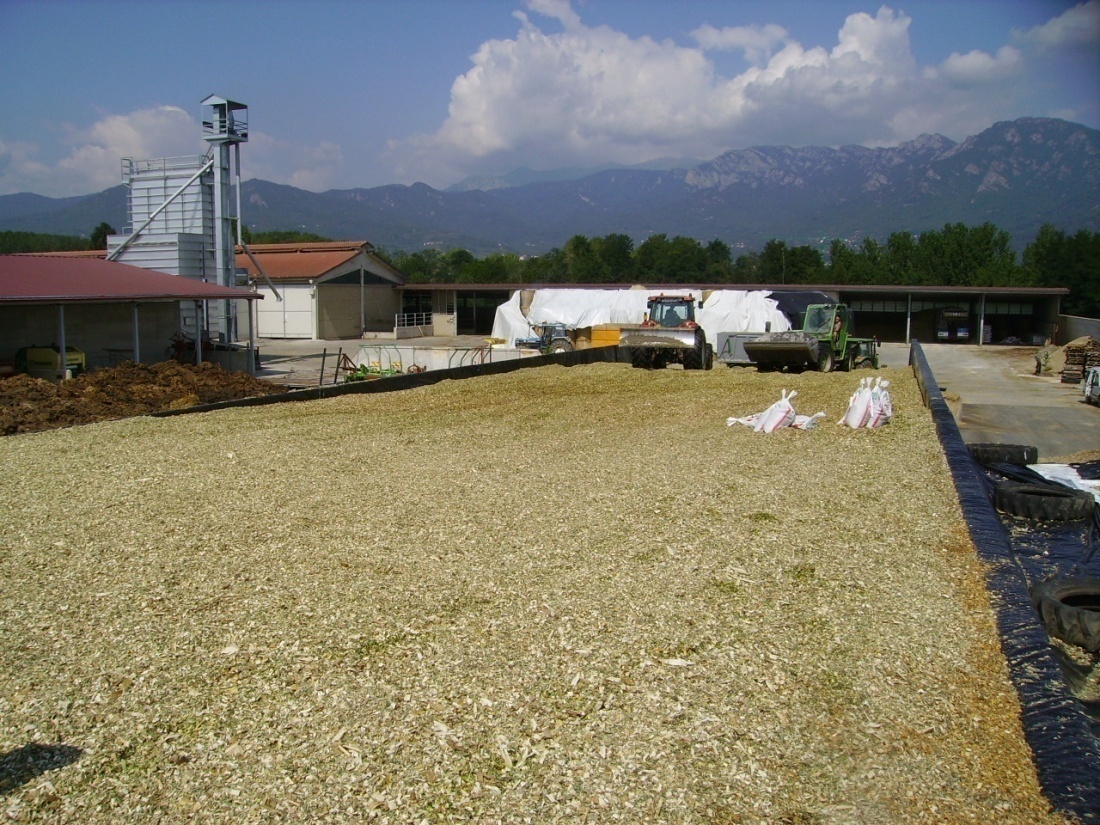 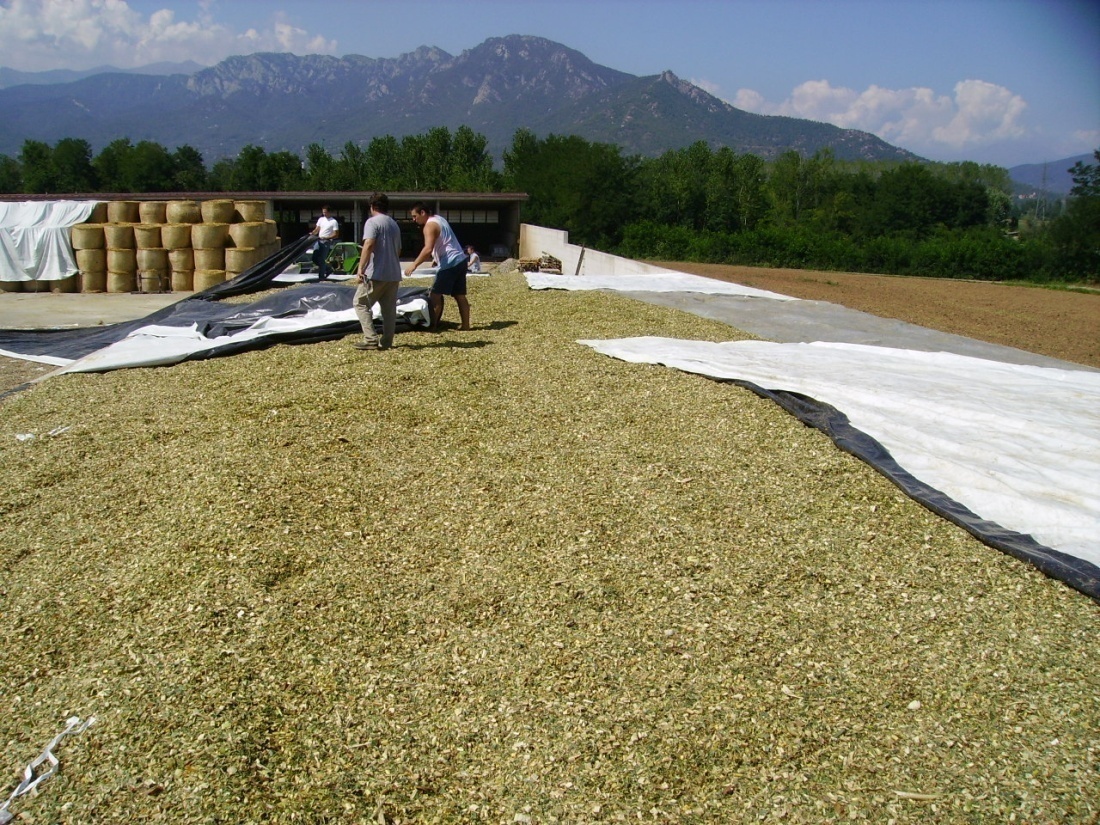 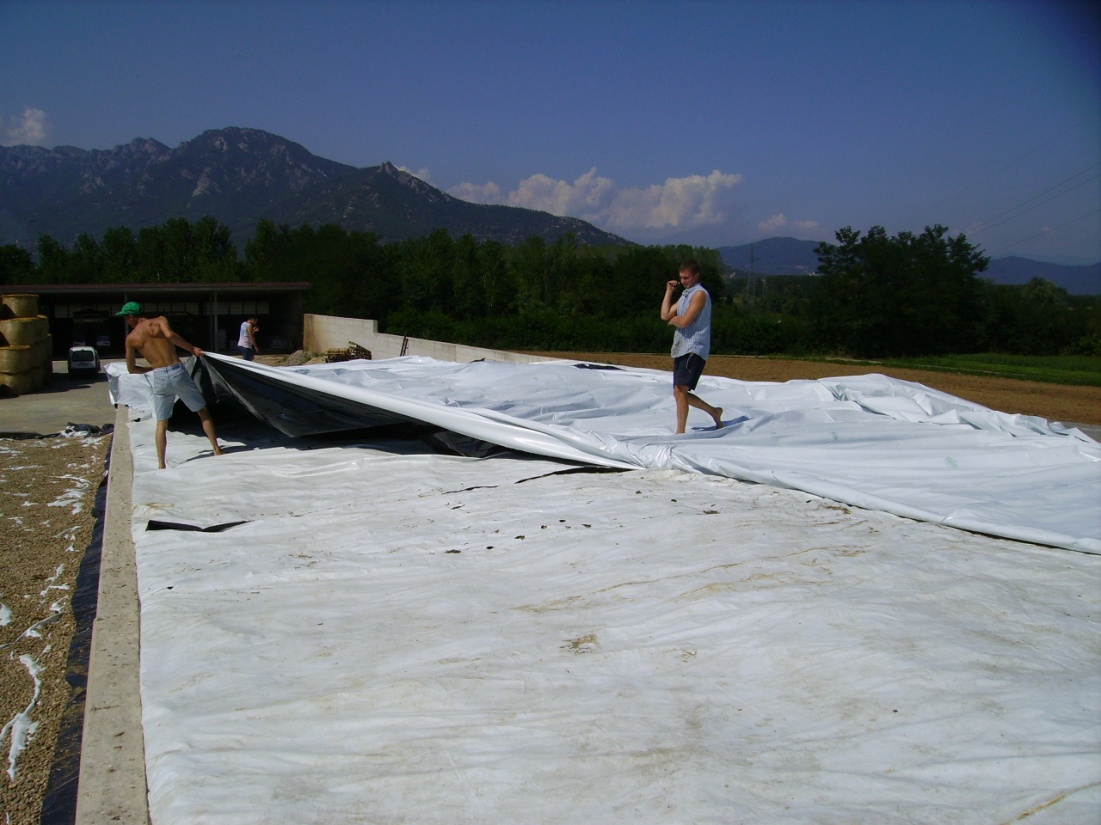 Effect of using sidewall plastic on pH of corn silage in bunker silos (McDonell et al., 2007)
W1
W2
W3
Wall
a
20.3 cm
b
bc
bc
c
c
4. Types of plastic film to cover silage
A plastic film to cover silage has to fulfill some essential functions:
a) The film should be UV resistant in order to withstand prolonged exposure to sunlight;
b) The film must prevent damage caused by meteorological effects and animals (mechanical characteristics);
c) The silo film guarantees anaerobic conditions in the silage (oxygen permeability);
Effect of plastic thickness and colour
Colour              temperature of the plastic                 oxygen permeability
O2
O2
O2
O2
O2
O2
O2
O2
O2
O2
O2
O2
In the afternoon hours, temperature peaks were up to 10°C higher for the black film!
Effects of polyethylene colour on temperature of corn silage surface Bernardes et al. (2009)
Effect of plastic thickness
Losses of organic matter as a function of film thickness and storage time
Kuzin & Savoie (2001)
Effects of the material properties on the oxygen permeability of plastic films
Polyethylene is not totally impermeable to oxygen diffusion and thus will not completely prevent oxygen ingress (O'Kiely & Forristal, 2003)
A co-extruded polyethylene-polyamide film has been developed for covering horizontal silos by Industria Plastica Monregalese (Borreani et al., 2007).
It is 125 µm in thickness and comprises two outer layers of polyethylene with a central layer of polyamide (Silostop® 1-step).
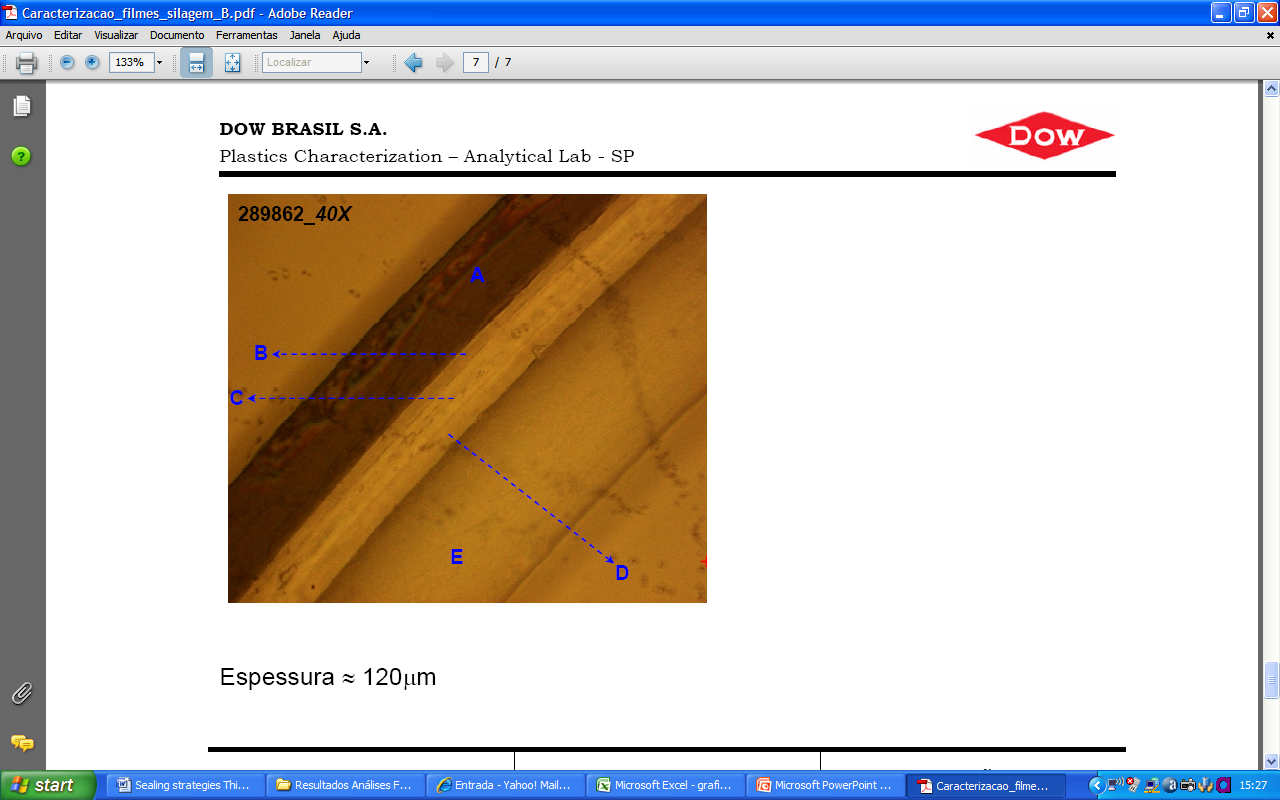 Oxygen barrier film (OB)
125 µm
Characteristics of the films used in the trial
Bernardes et al. (unpublished data)
b
b
b
a
Effect of the plastic film on DM losses of corn silages
Bernardes et al. (unpublished data)
Effects of the material properties on the oxygen permeability of plastic films
The same company has also developed a 45 µm non-UV-stabilized translucent barrier film (Silostop® 2-step clear) with similar oxygen permeability characteristics as their Silostop 1-step
Usually, the Silostop® 2-step is used in combination with a protective tarpaulin, but in Brazil studies have been tested in combination with a polyethylene sheet (black or black-on-white)
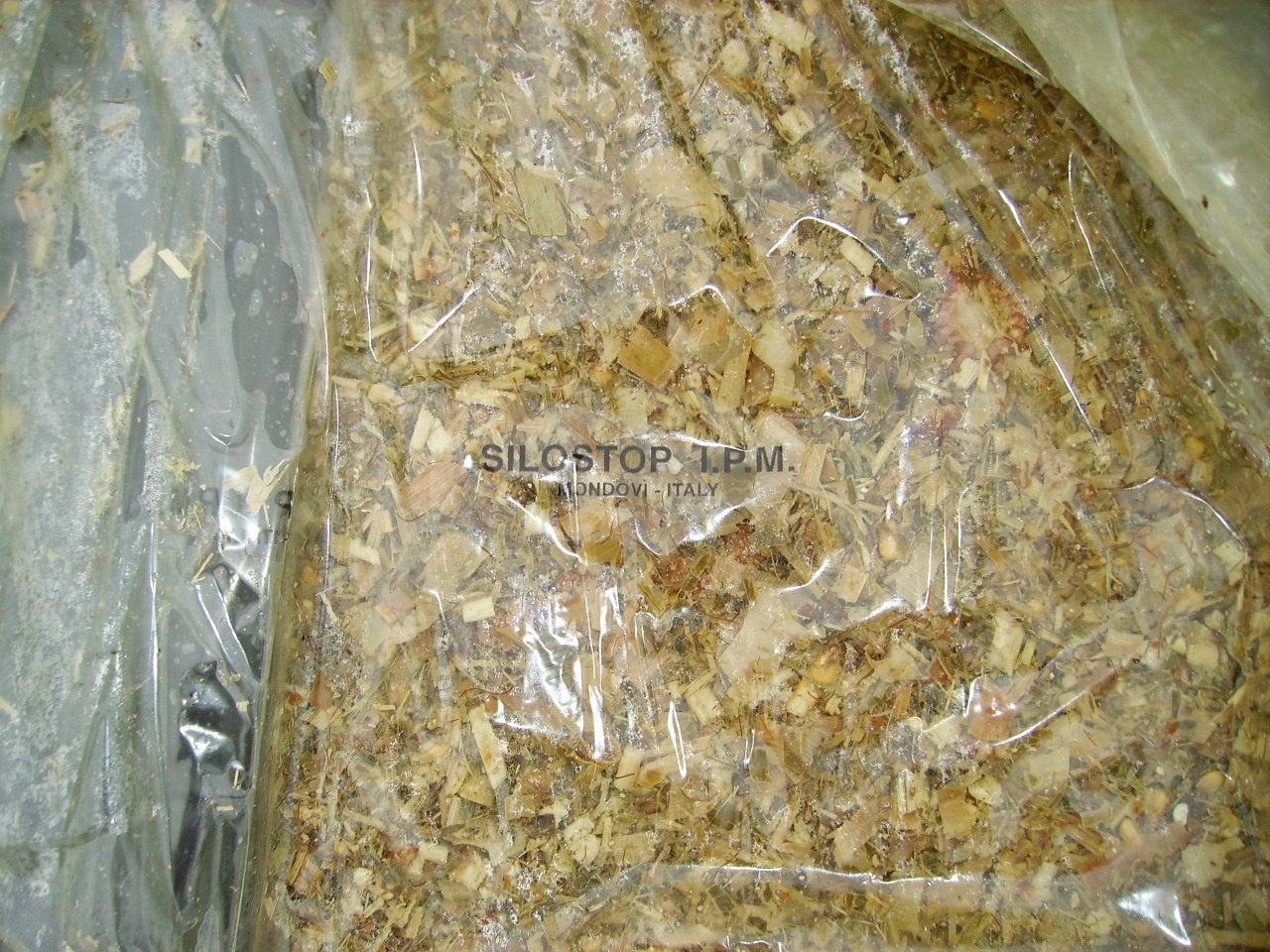 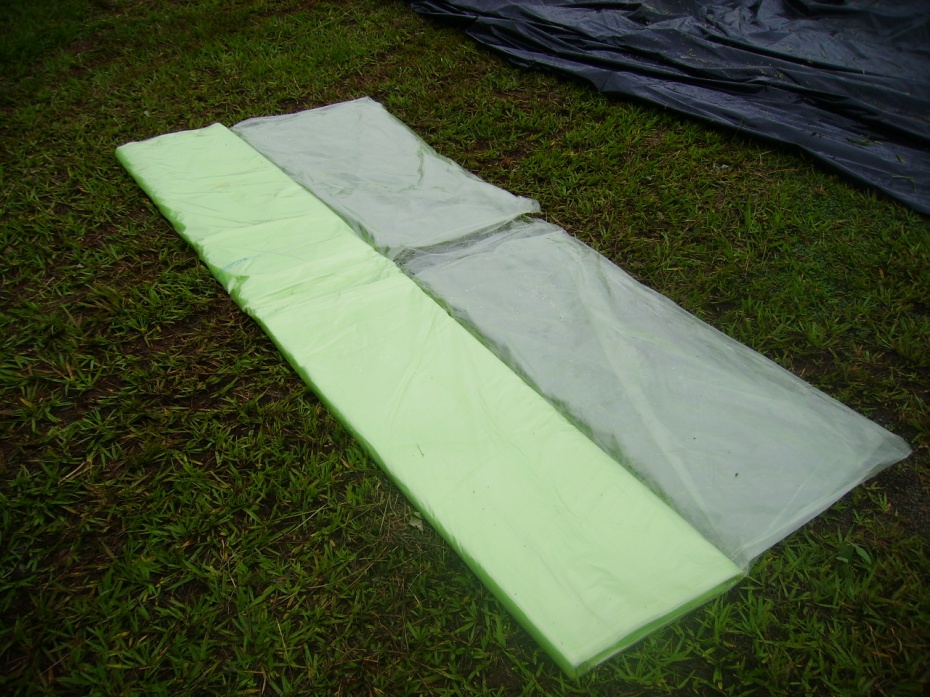 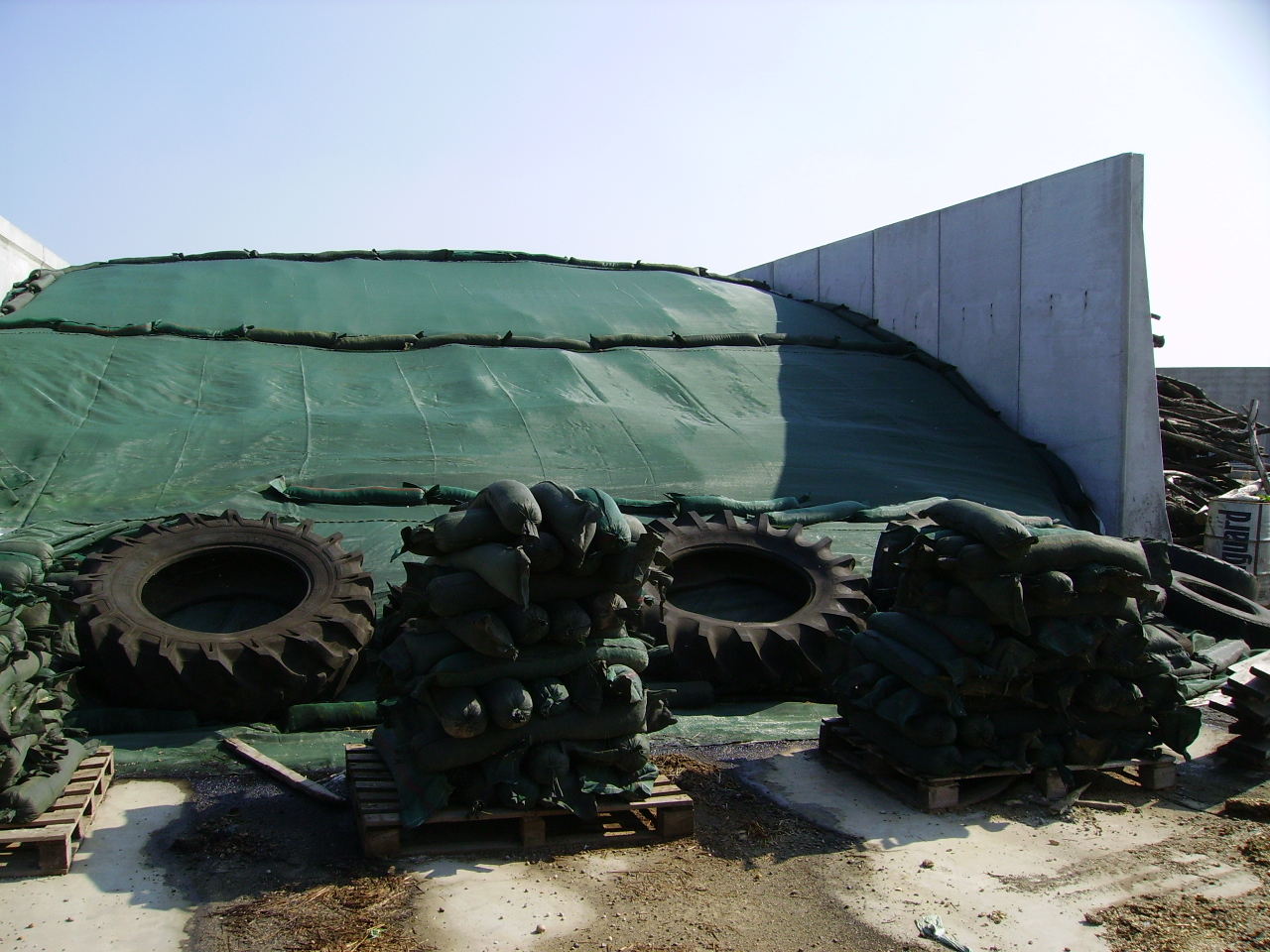 From 2006 to 2009, the top of corn silage from six commercial stack silos was sampled (Bernardes et al., 2009; Basso et al., 2009; Basso et al., unpublished data)
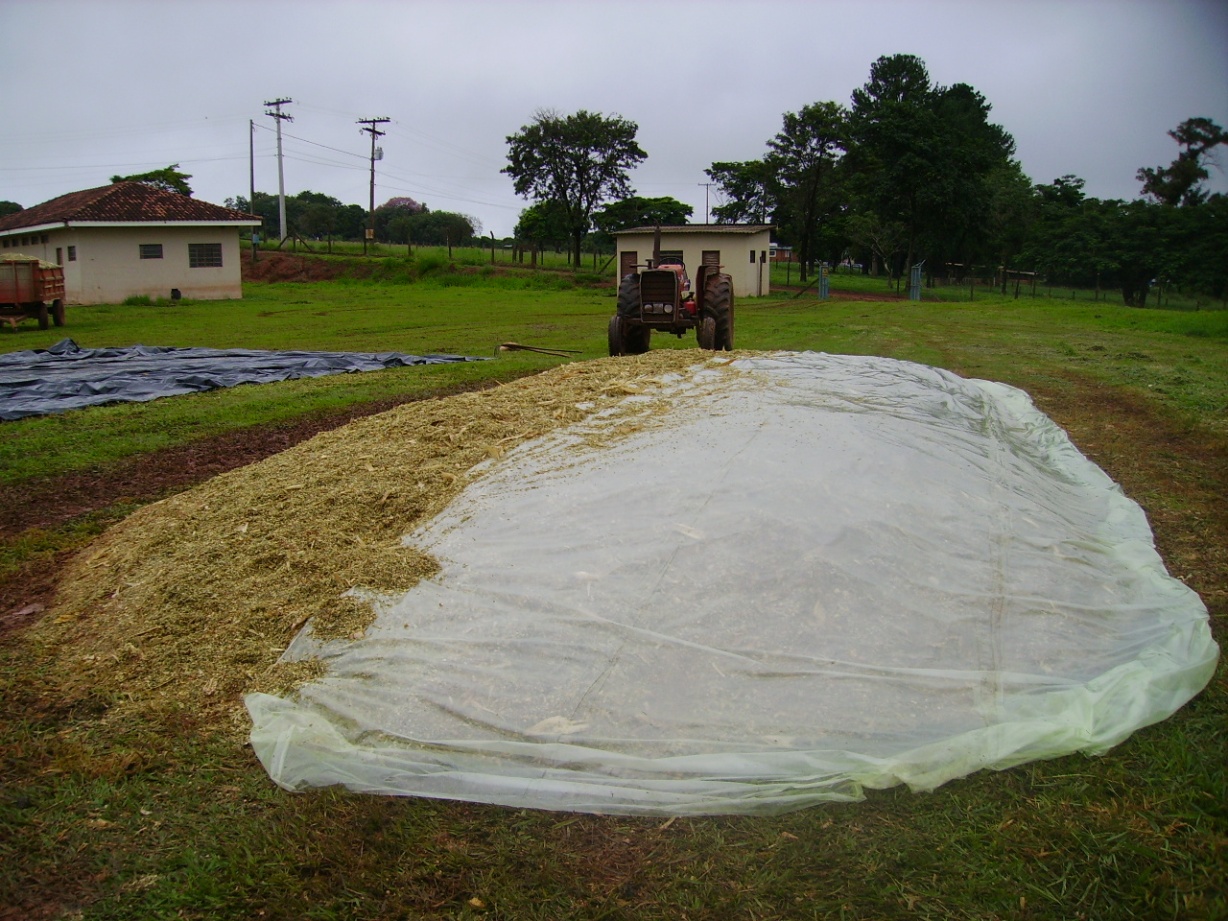 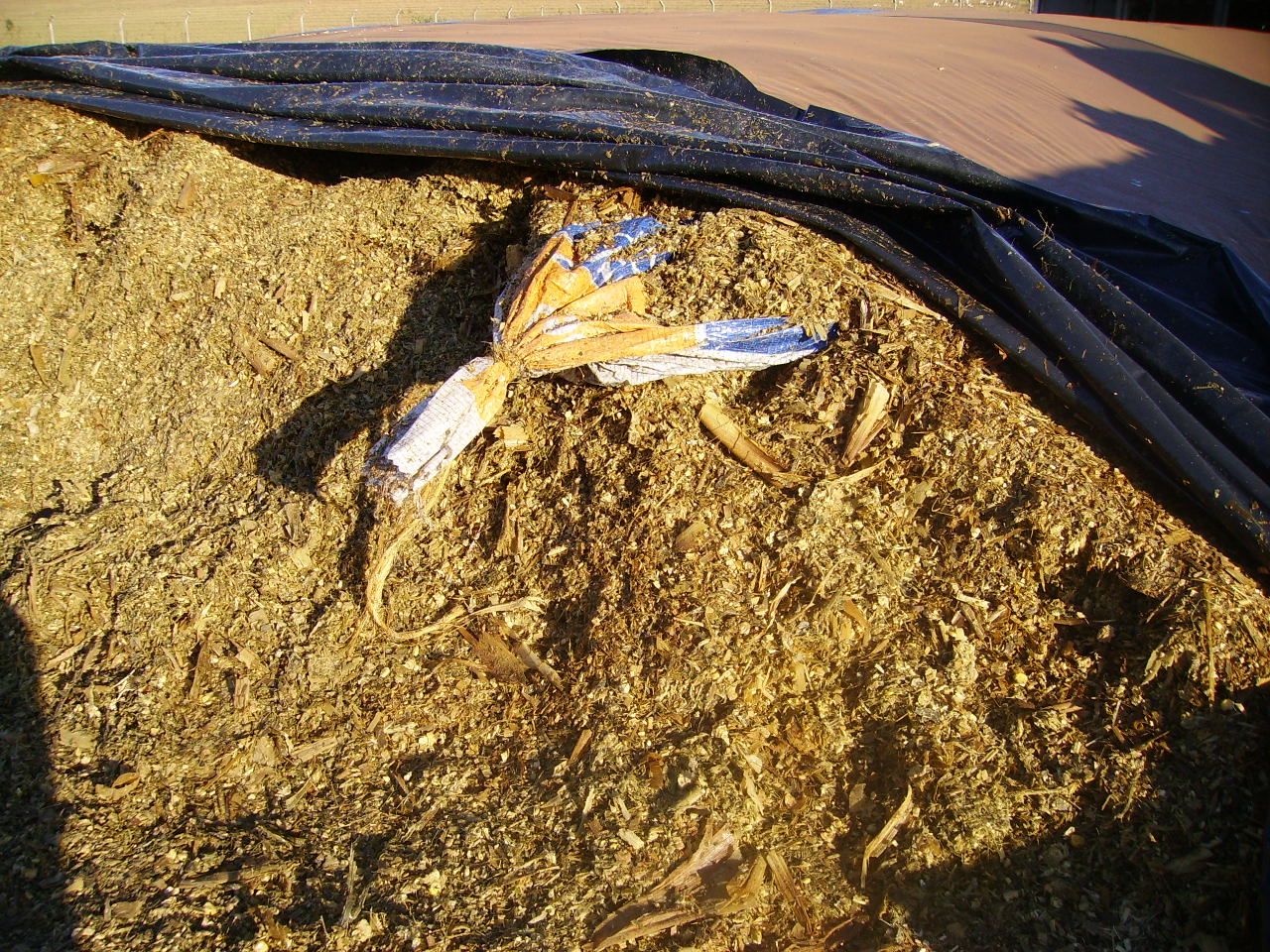 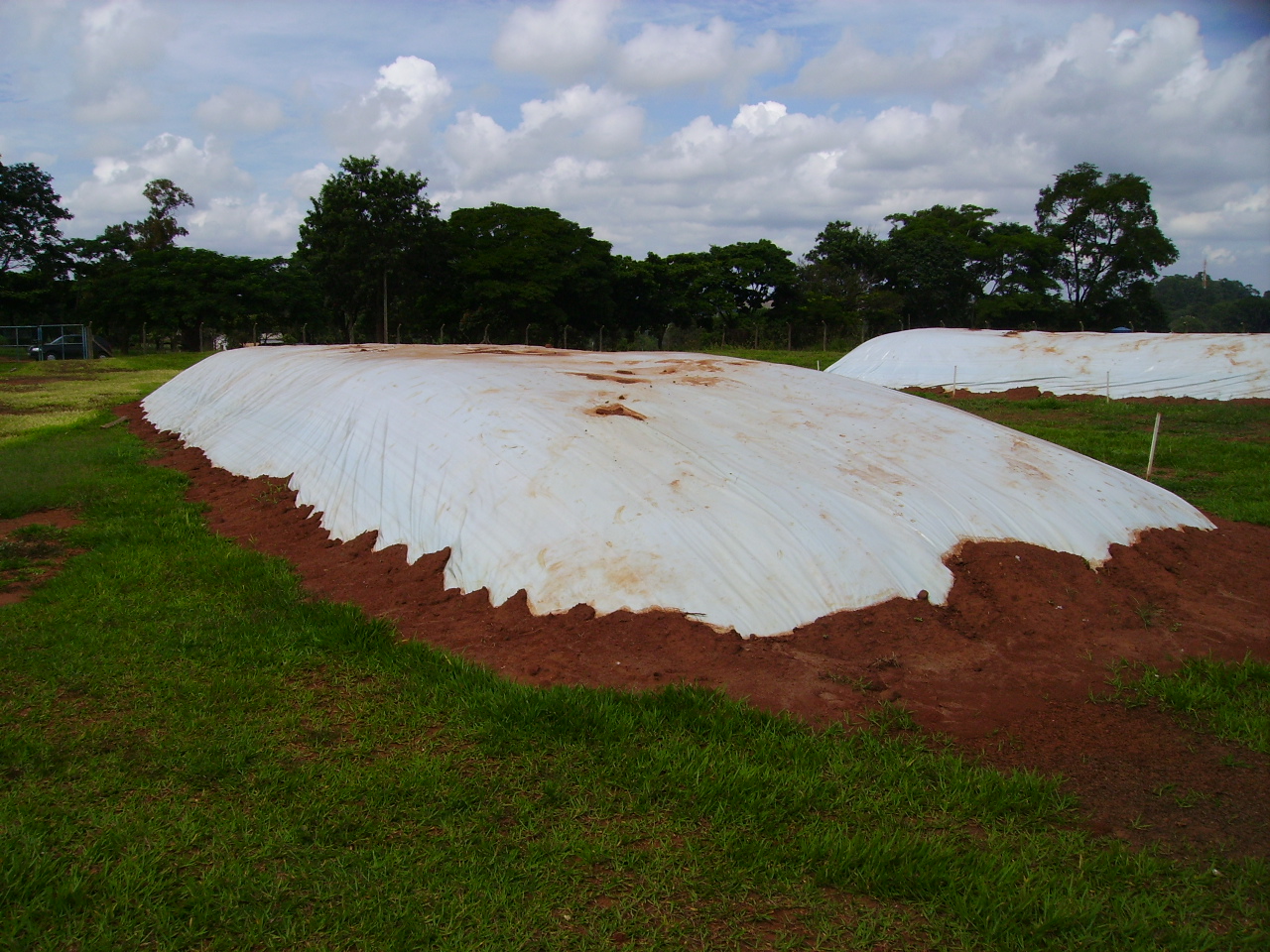 Black-on-white film
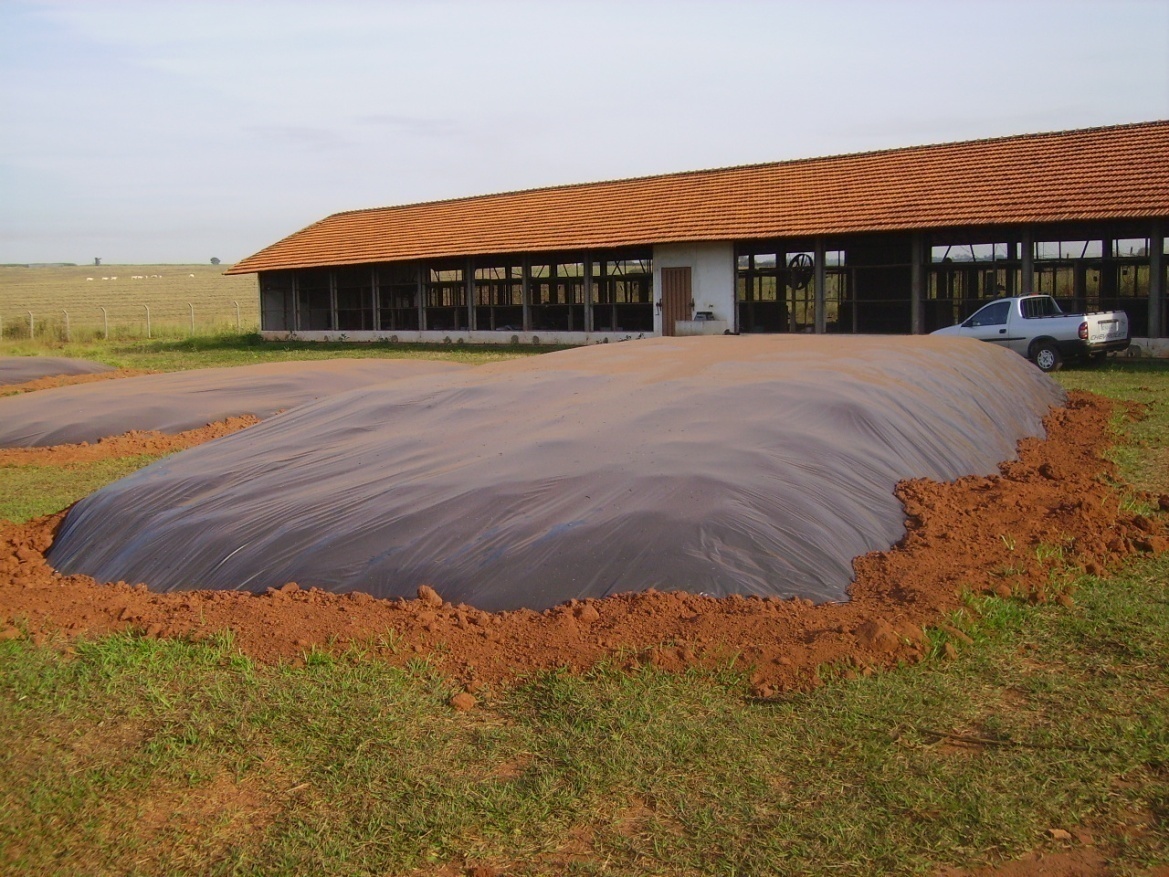 Black film
The OB film slightly reduced the occurrence of spoilage microorganisms and improved fermentation profile in corn silages at peripheral areas;
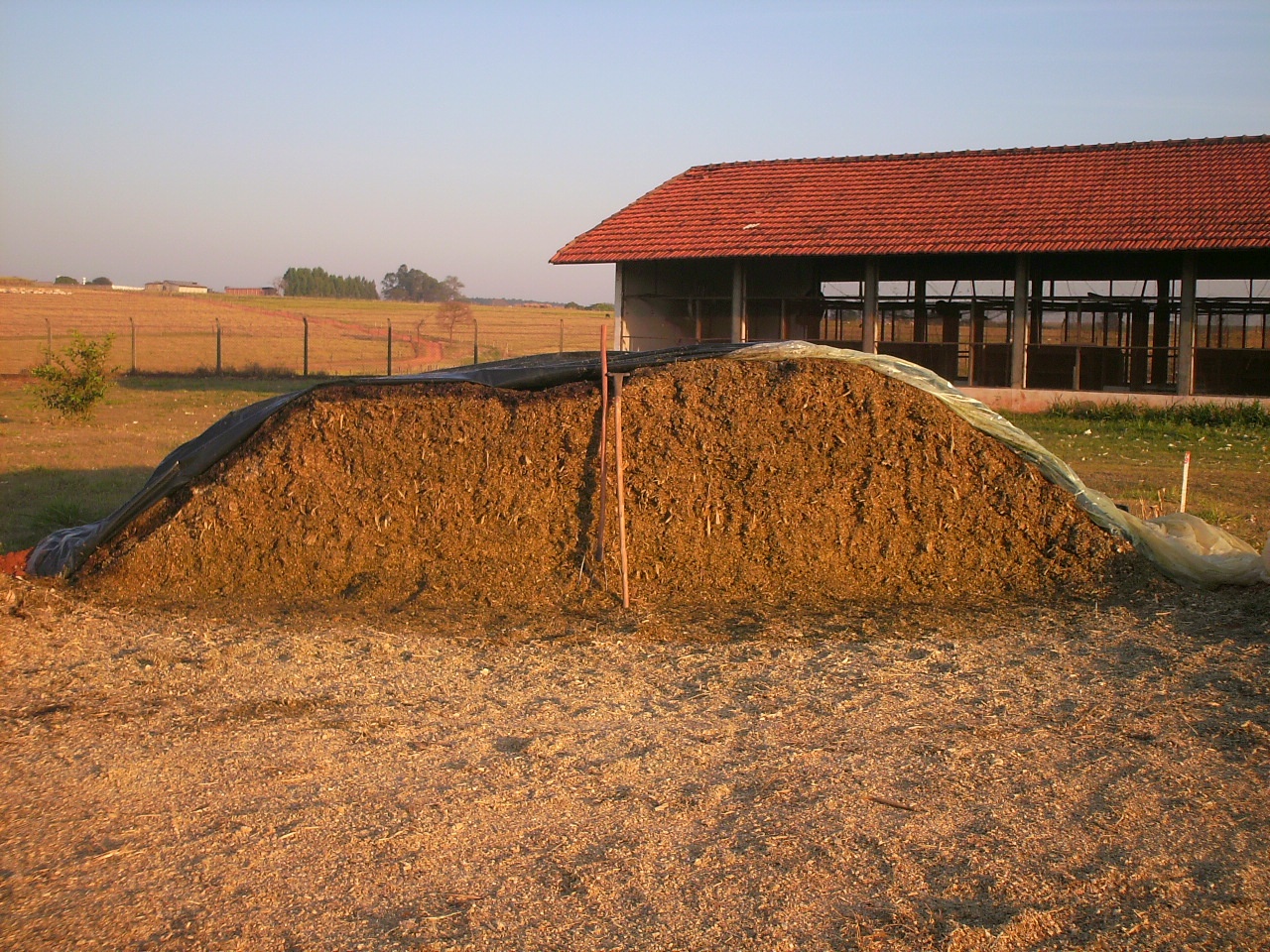 All silos covered with OB film showed negligible visible mould;
Four of the stacks had surface waste when were covered with PE film.
Transition strip
OB+PE
PE
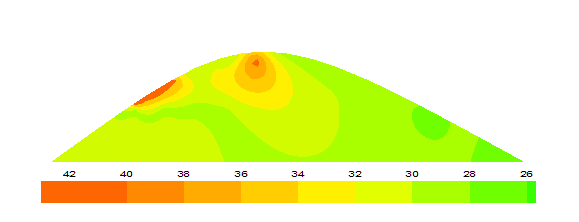 38
40
36
34
30
260C
42
32
28
Contour map of temperatures of the silo face covered with polyethylene film (PE) or oxygen barrier film associated to PE (OB+PE)
Basso et al. (unpublished data)
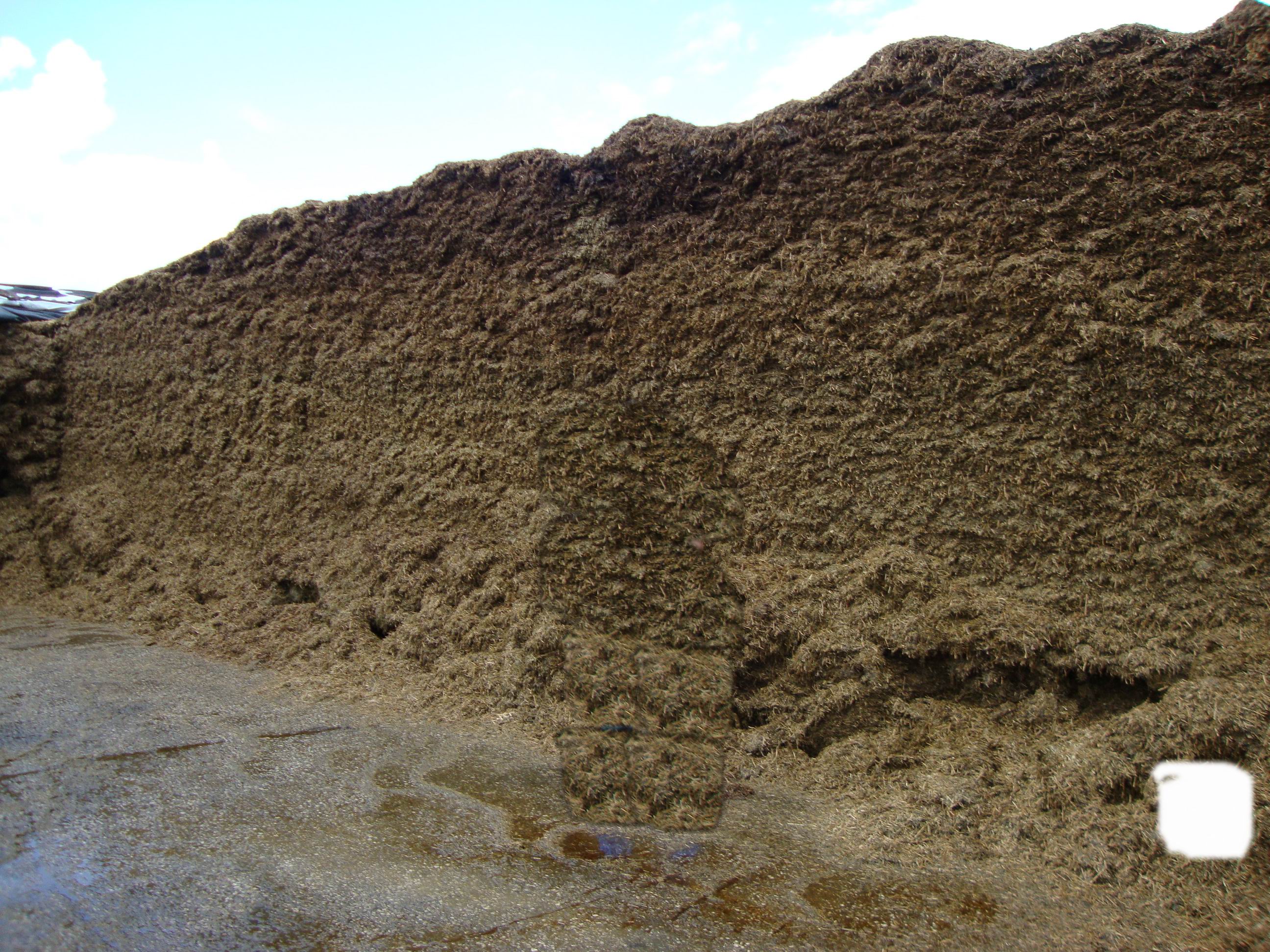 5. Use of additives on the top of the silos
Especially in warm climates whole-crop cereal silages such as corn, sorghum and wheat are susceptible to aerobic deterioration (Ashbell et al., 2002)
Effects of sealing treatment on fermentation quality of corn silages
LB = Lactobacillus buchneri 1x106 cfu/g forage 
SB = sodium benzoate 0.02% (fresh basis)
Amaral et al. (2009)
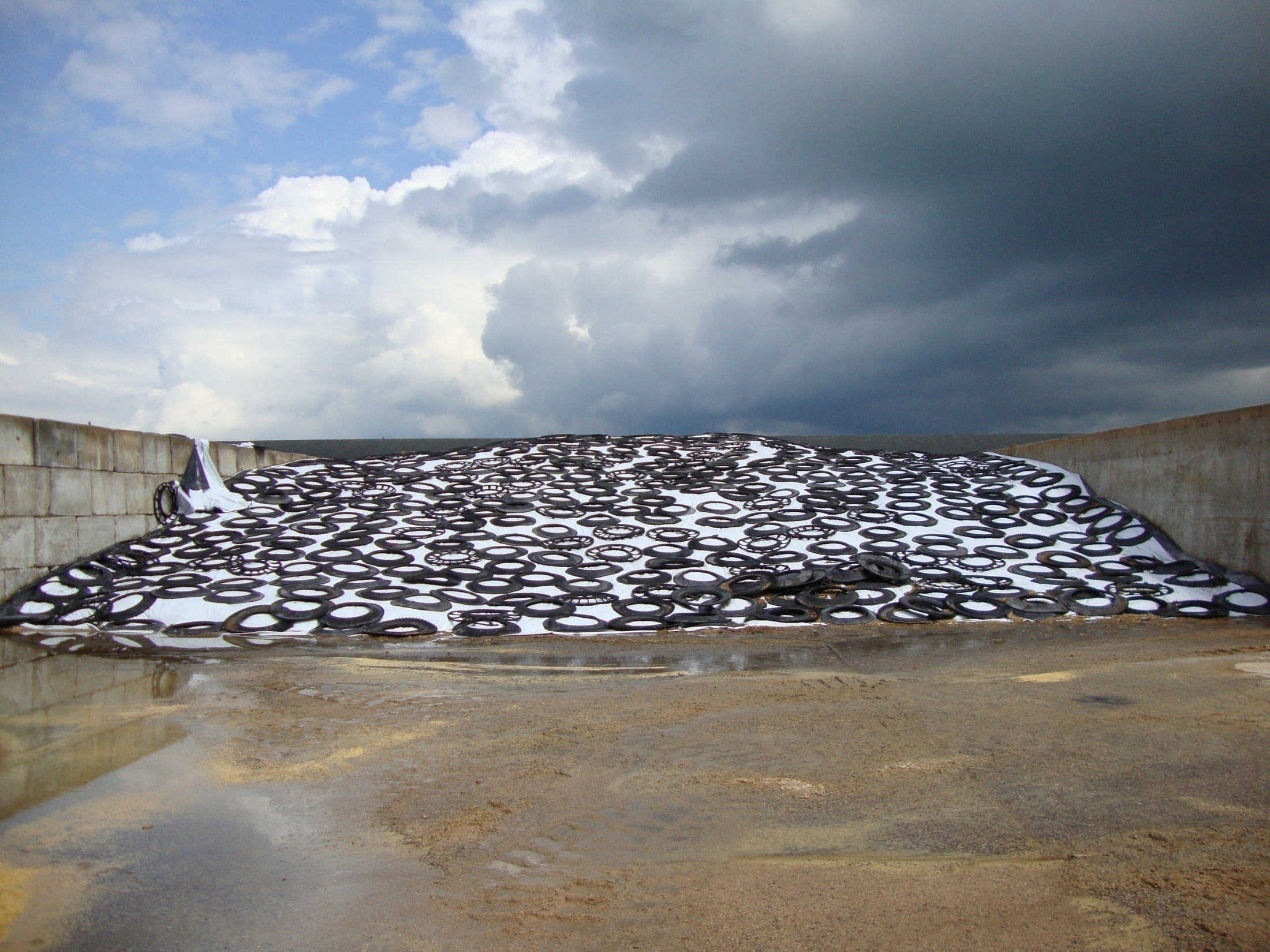 6. Use of material to weigh down plastic covering
Ashbell & Weinberg (1992)
Ruppel (1993)
25 tires per 10 square meters
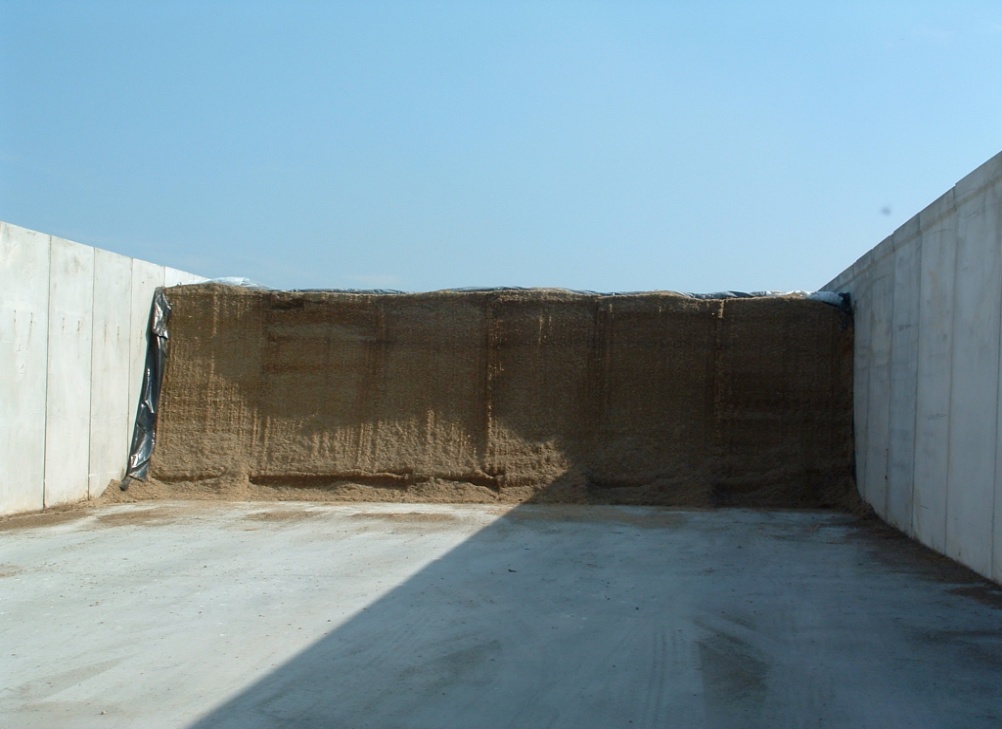 Gravel (200 kg/m2)
Tires (25 kg/m2)
12 cm/d
The silage covered with tires reached the maximum temperature higher than 40°C!
Borreani & Tabacco (2007)
The most of farmers are particularly resistant to cover horizontal silos with soil, particularly large ones!
Effects of the soil (100 kg/m2) over the black sheet
Bernardes et al. (2009)
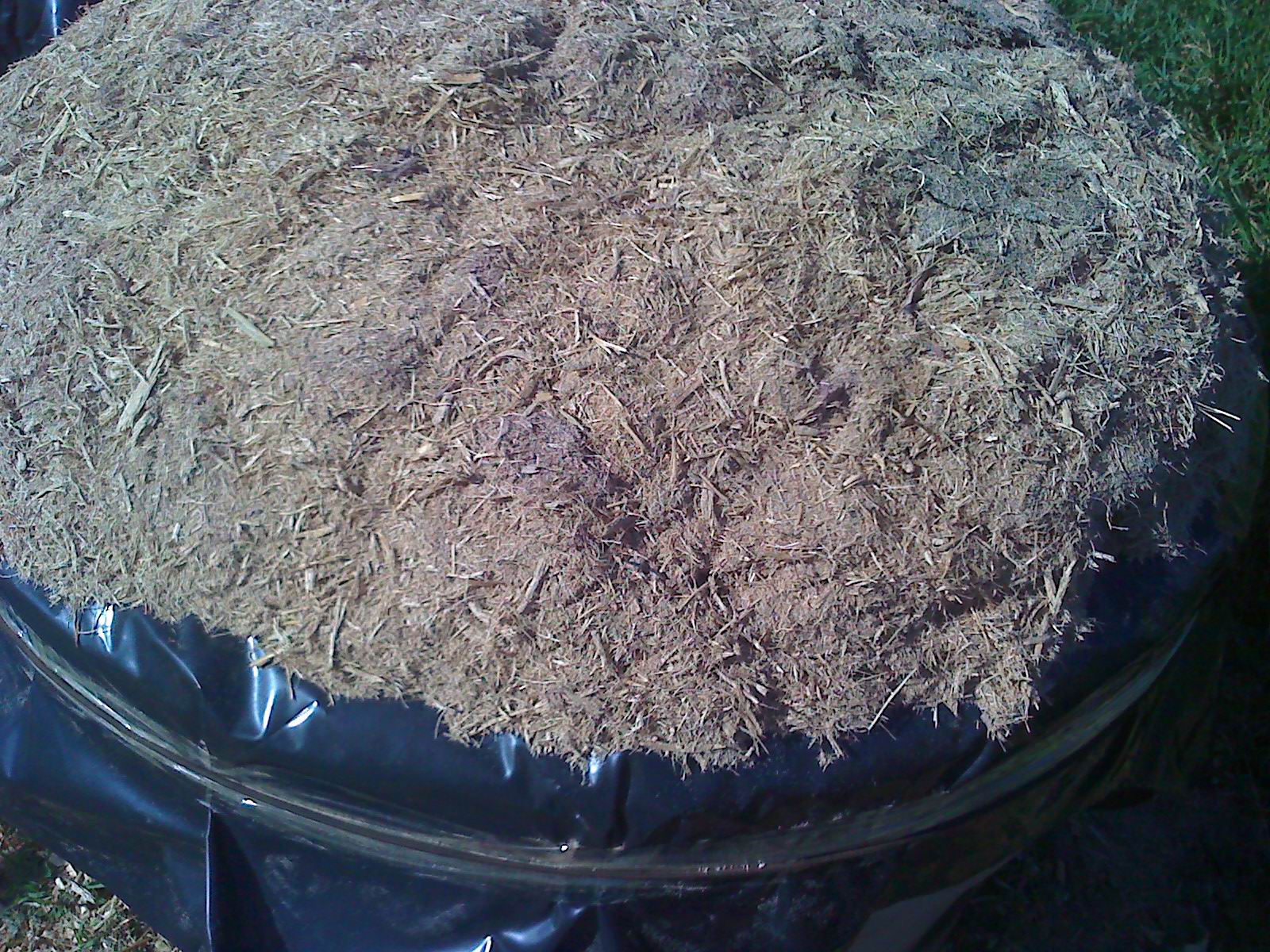 Sugarcane bagasse
Fermentation quality and microbial counts in corn silages under different covering methods and stored for 95 days
Sugarcane bagasse = 10 kg/m2 
Soil = 50 kg/m2
Amaral et al. (unpublished data)
Effects of covering methods on temperature of corn silage surface Amaral et al. (unpublished data)
7. Biofilms and organic covers
An environmental objective is to reduce the quantity of plastic used in agriculture
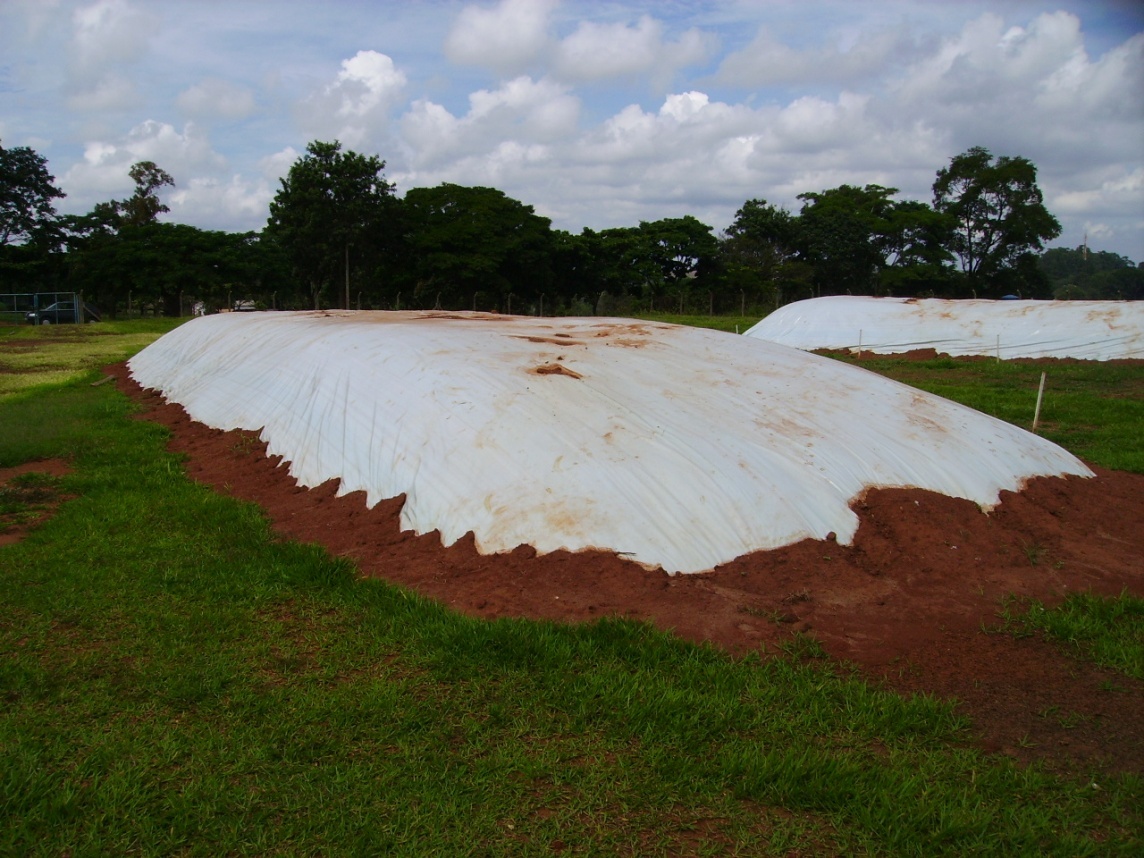 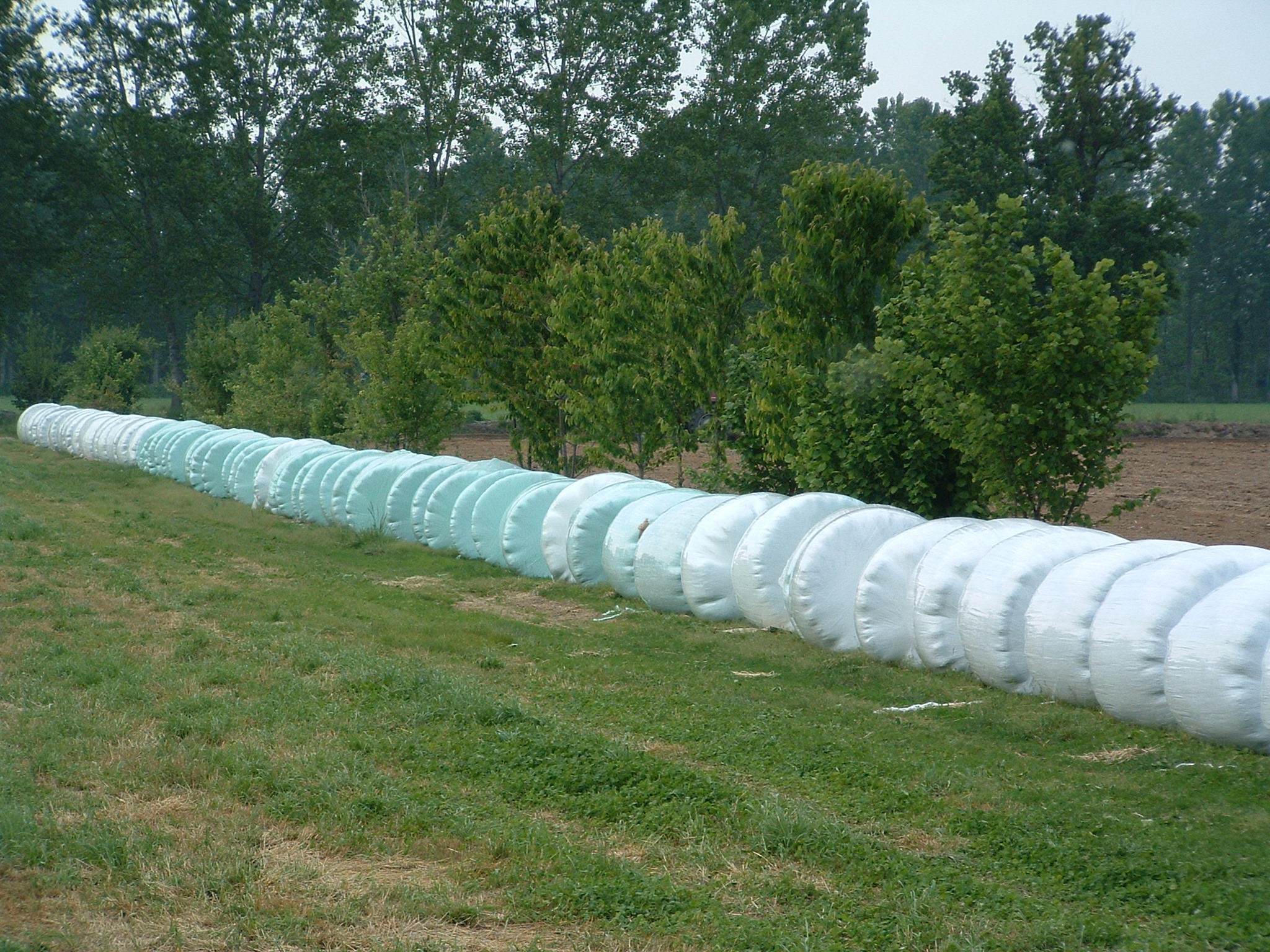 1.3 kg of plastic/t DM
5.5 kg of plastic/t DM
7. Biofilms and organic covers
Edible biofilms made from starch, protein or vegetable oil, have been proposed to protect the top surface of silage (Brusewitz et al., 1991)
Currently, biofilms are not used commercially due to their relatively high cost and inadequate protection from air infiltration
7. Biofilms and organic covers
In Denoncourt et al. (2004) and Denoncourt et al. (2006) the results showed that biodegradable coatings were able to protect the quality of silage during 4 weeks but the biodegradable coatings were not as good as plastic at preserving silage after 8 weeks of storage
In summary, both farmers and scientists have tried alternatives to plastic sheet. To date, the alternatives have been better than no cover but considerably less effective than the plastic film
8. Conclusions
The detrimental effect of air at silage near the surface is a key point to avoid losses of dry matter and of quality;
Given the widespread use of horizontal silos in Brazilian farms, it is vitally important that the film used possesses good oxygen barrier properties as well as good mechanical properties;
In horizontal silos, the plastic needs to be held tightly to the crop;
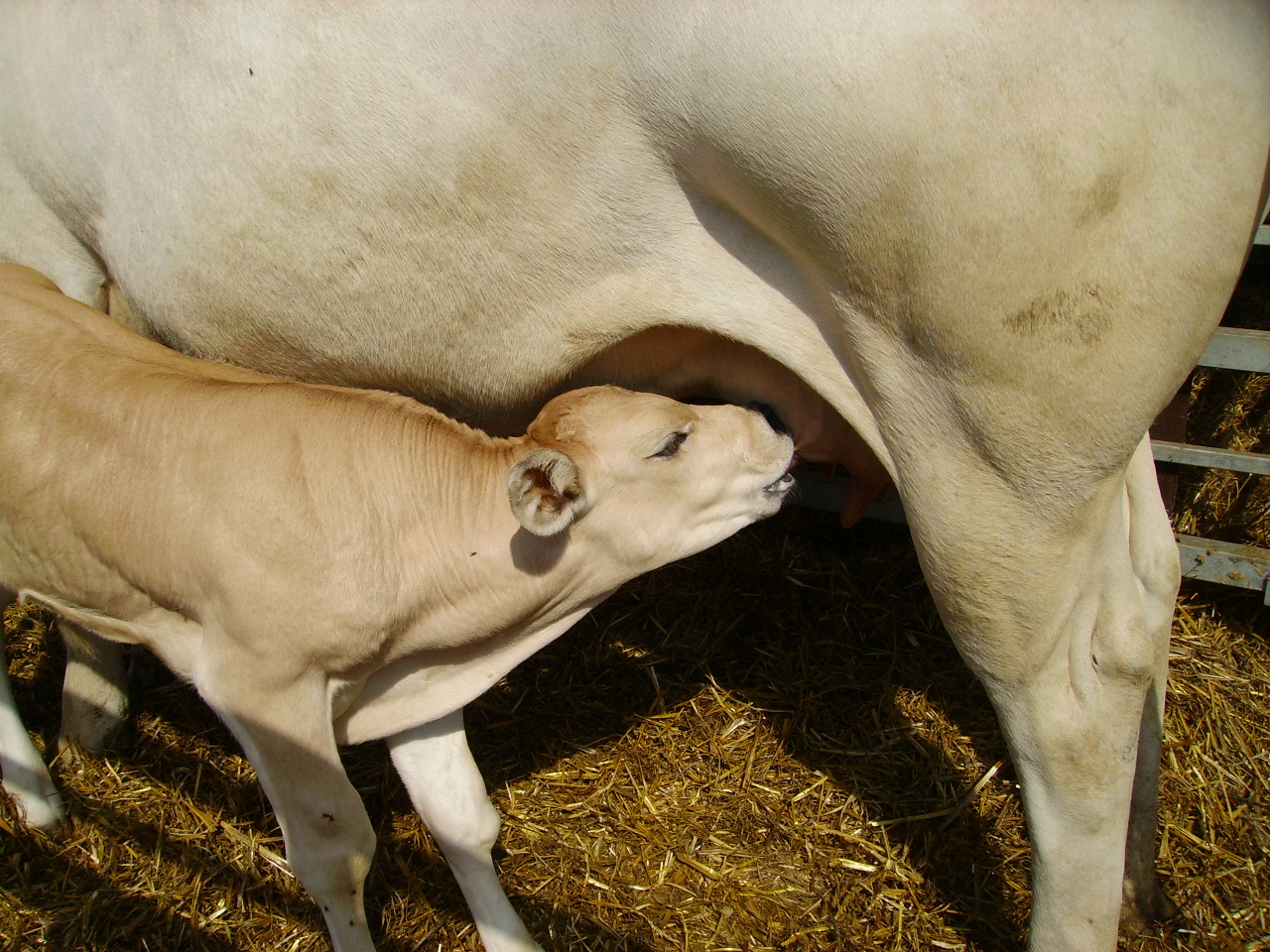 Thank you for your attention!